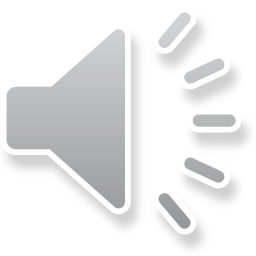 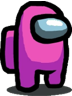 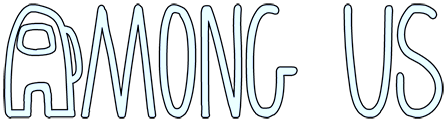 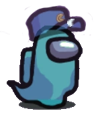 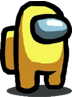 GAME
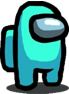 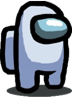 Created by Sandra Tran
Rules
-You are the Impostor (임포스터)

-Teams are the rows you are sitting in.팀은 당신이 앉아 있는 줄이다.

-Your mission: Answer the questions to try to kill crewmates (크루원) and win the game.
Rules
-Teams take turns to choose a question, but everyone answers.팀은 돌아가면서 질문을 선택한다. 모든 팀이 질문에 답한다.

-Only the team that chose the question can get (-) points but other teams can get (+) points if they answer the question correctly.문제를 선택한 팀만 (-) 점수를 받을 수 있다. 다른 팀들은 질문에 정확하게 답하면 (+) 점수를 받을 수 있다.
Points
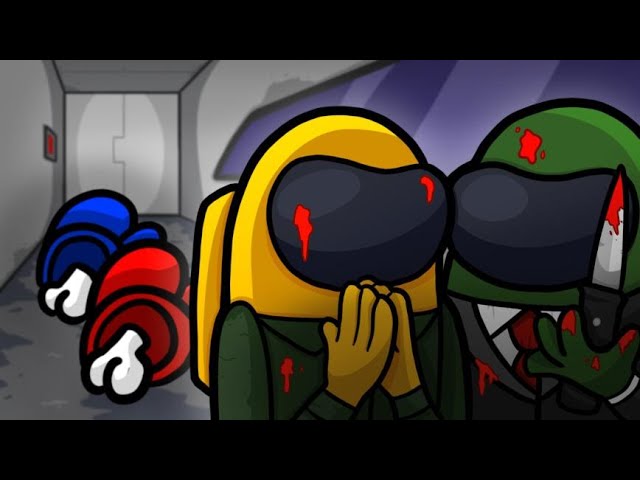 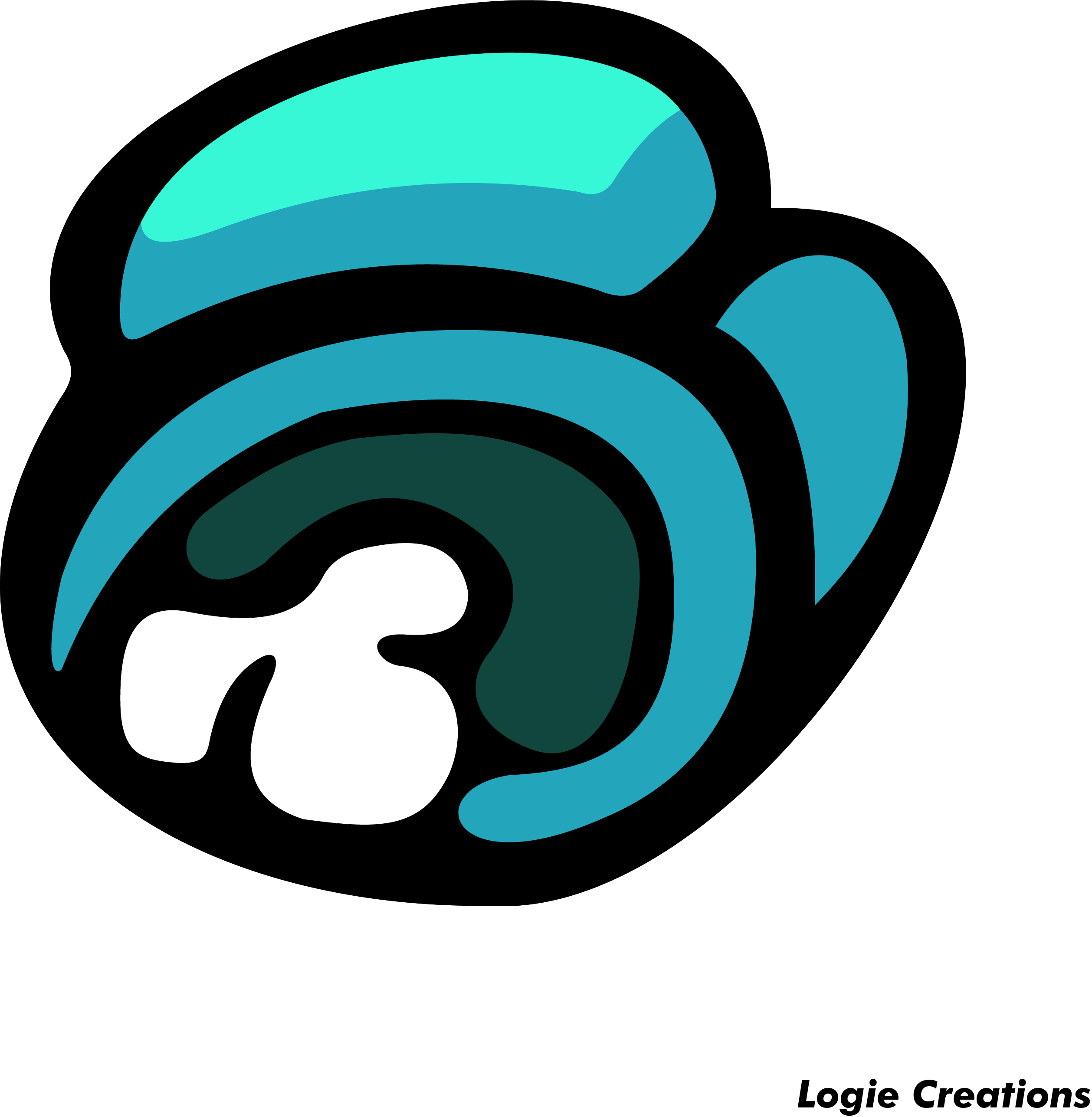 Answer a question:+1 points
Kill:+3 points
Double Kill:+5 points
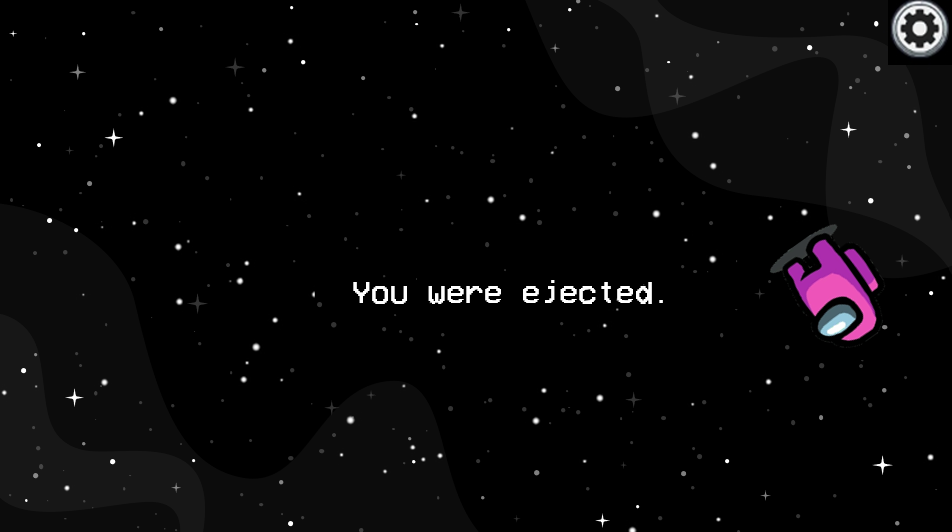 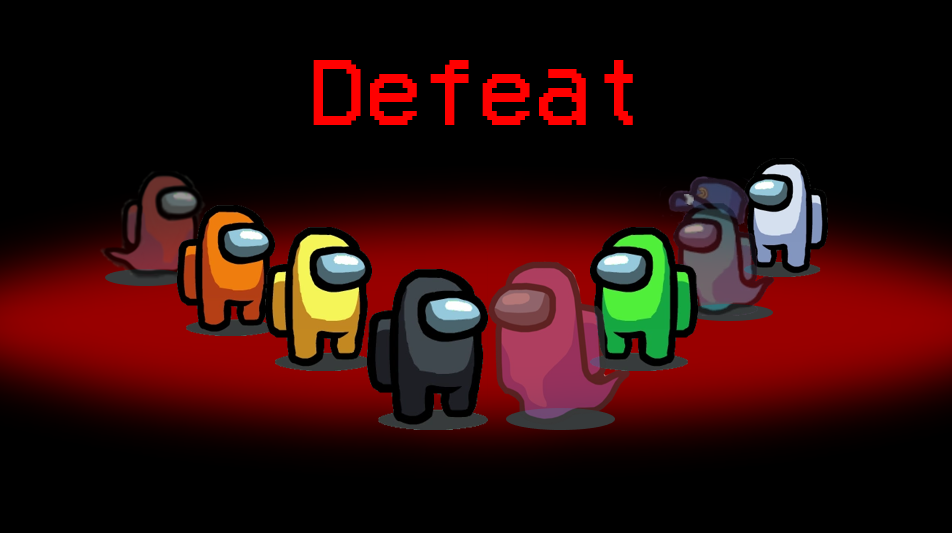 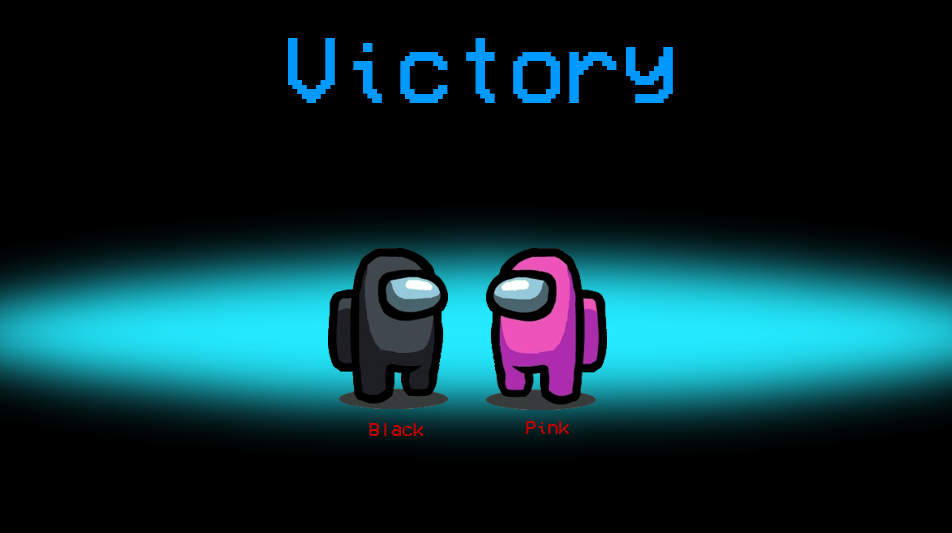 Ejected:-3 points
Defeat:
Lose ALL points
Victory:x2 points
[Speaker Notes: +3 points for killing a crewmate+5 points if they get the “double kill“ screen+ 1 point for every question they answer correctly-3 points if they get ejected
Lose ALL points if they get defeated by crewmatesDouble (x2) points if they get “victory” screenZero (0) points if they answer the question wrong.]
N
A
G
M
E
B
D
L
I
K
F
C
H
Next Map
J
[Speaker Notes: There are 2 maps for this game. You can hop back and forth between both maps during gameplay.I did a quick test, and it seems the previously selected questions stay hidden even when you shift between maps, but I can’t guarantee that 100%.
SUGGESTION: You could also make a 2 part  gameplay (part 1 with map1, part 2 with map 2) if you’re short on time, or just need a filler.]
O
Q
P
Z
V
W
T
R
Y
X
U
S
Prev. Map
[Speaker Notes: There are 2 maps for this game. You can hop back and forth between both maps during gameplay.I did a quick test, and it seems the previously selected questions stay hidden even when you shift between maps, but I can’t guarantee that 100%.
SUGGESTION: You could also make a 2 part  gameplay (part 1 with map1, part 2 with map 2) if you’re short on time, or just need a filler.]
A
Needed for health and normal growth.
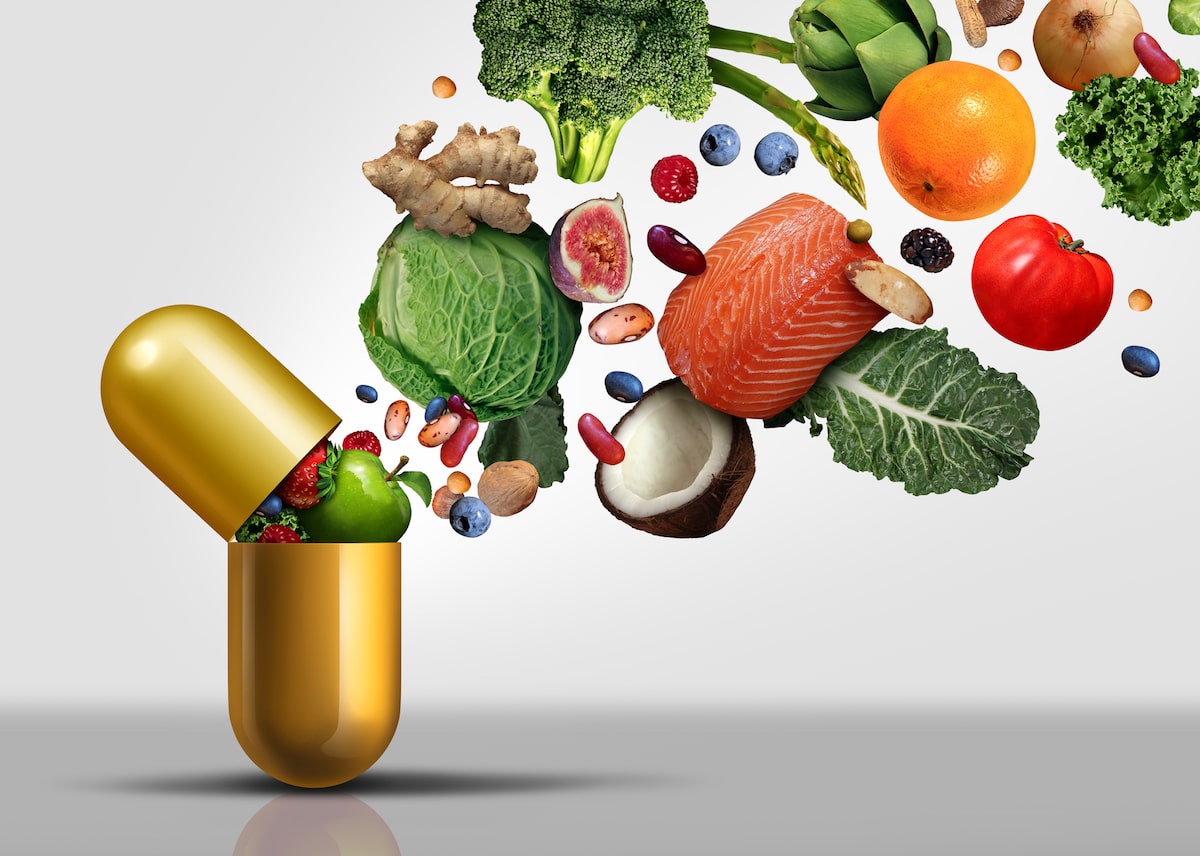 X
Vitamins
O
[Speaker Notes: Map 1]
B
An organ, digests food
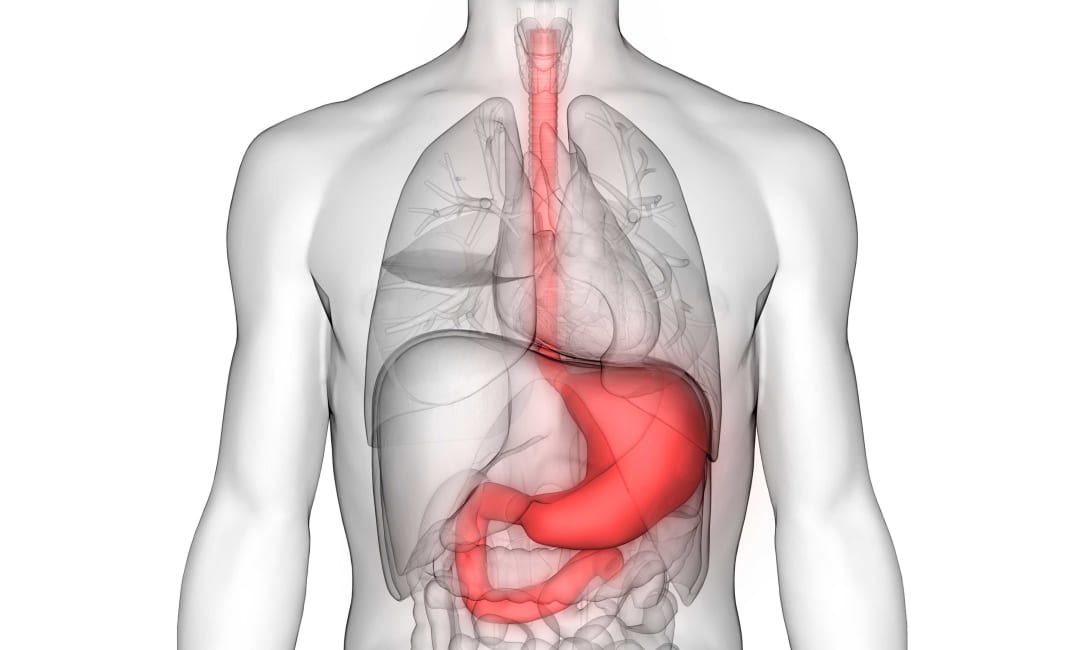 X
stomach
O
[Speaker Notes: Map 1]
C
Thick liquid served with food to add flavor.
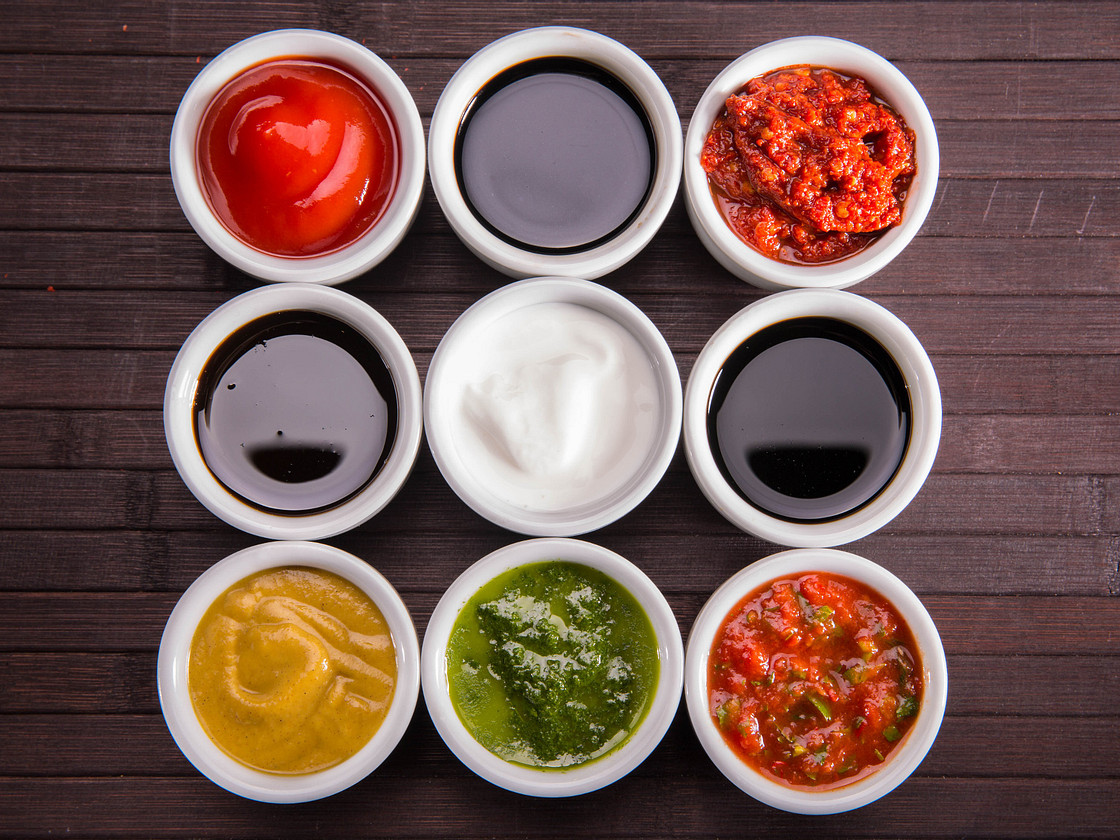 X
sauce
O
[Speaker Notes: Map 1]
D
Ring-shaped bread with a hole in it .
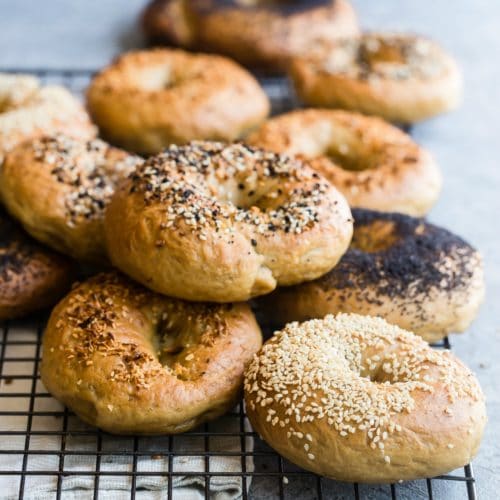 X
bagel
O
[Speaker Notes: Map 1]
E
Liquid served with food to add flavor
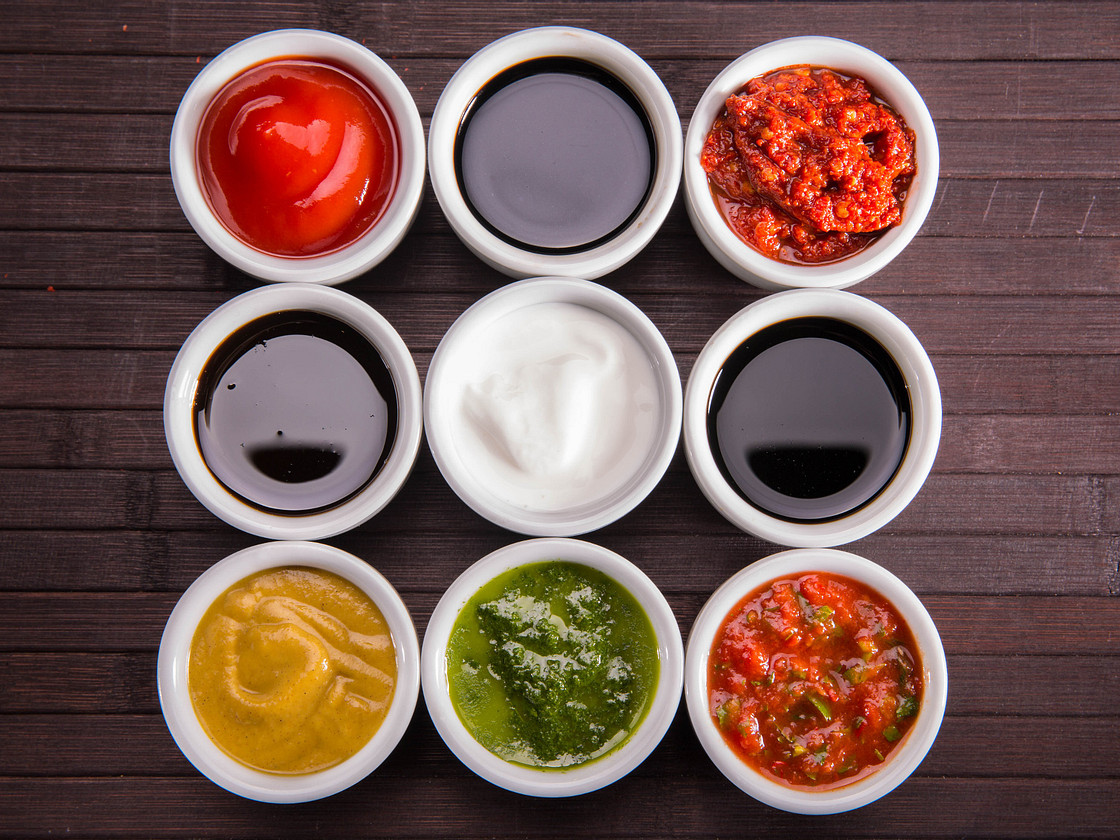 X
sauces
O
[Speaker Notes: Map 1]
F
The power to do work.
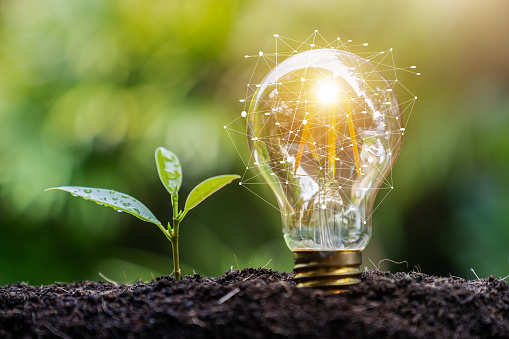 X
energy
O
[Speaker Notes: Map 1]
G
The power to do work.
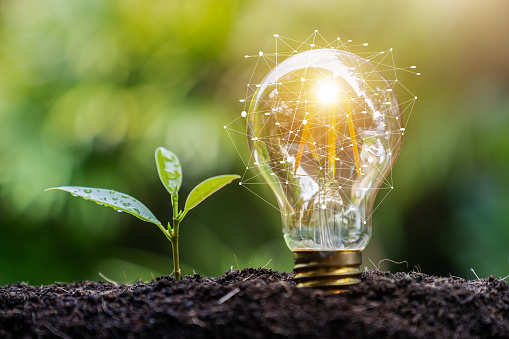 X
energy
O
[Speaker Notes: Map 1]
H
Cows used for meat or milk
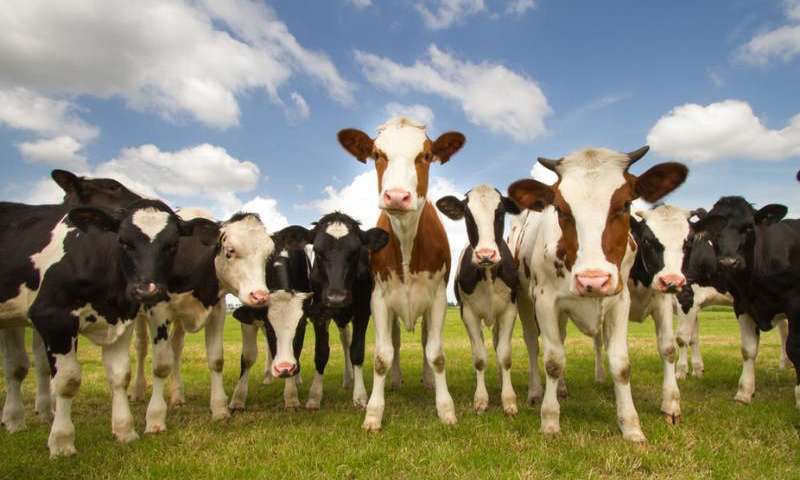 X
cattle
O
[Speaker Notes: Map 1]
I
A cereal plant grown to make flour.
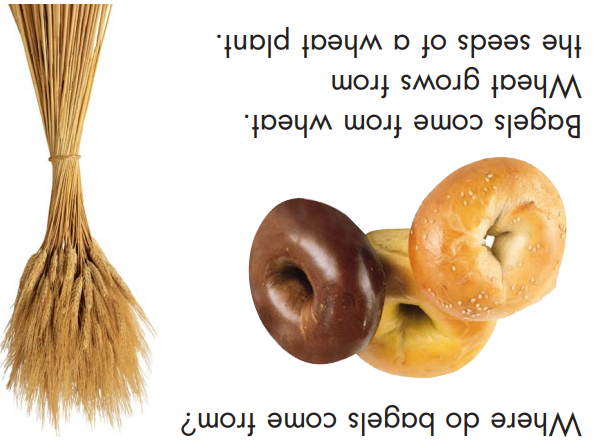 X
wheat
O
[Speaker Notes: Map 1]
J
Good for your health.
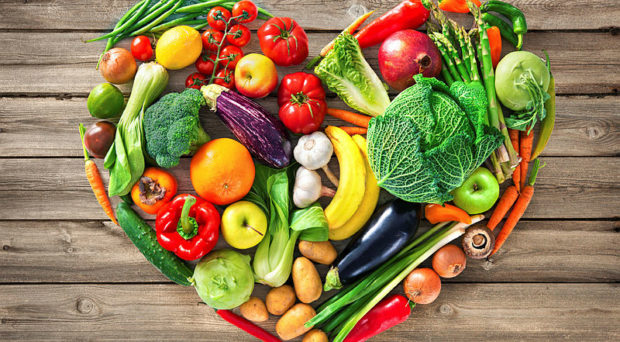 X
healthy
O
[Speaker Notes: Map 1]
K
An organ, digests food
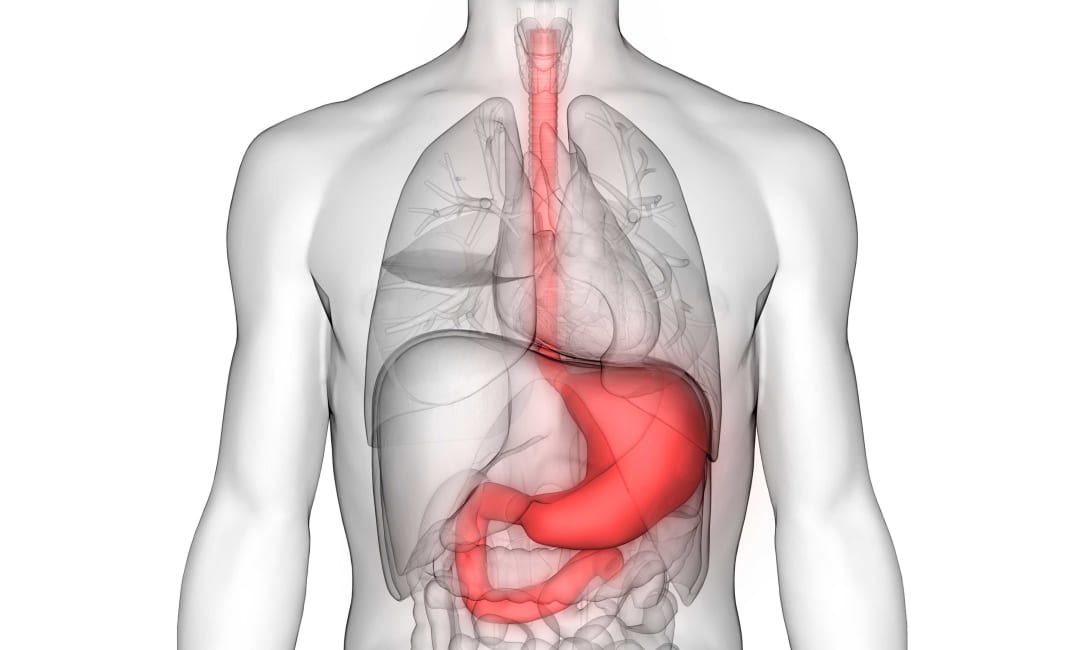 X
stomach
O
L
A bread with a hole in it
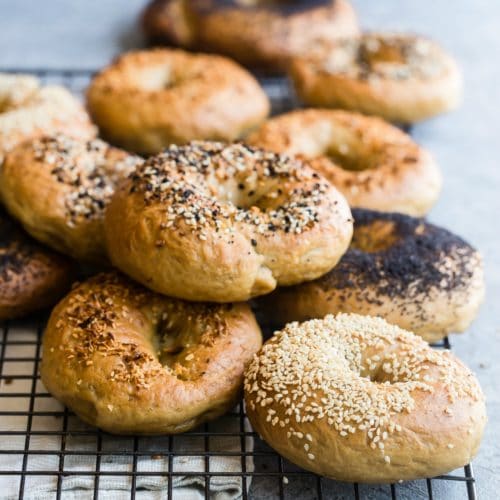 X
bagel
O
[Speaker Notes: Map 1]
M
Needed for health and normal growth.
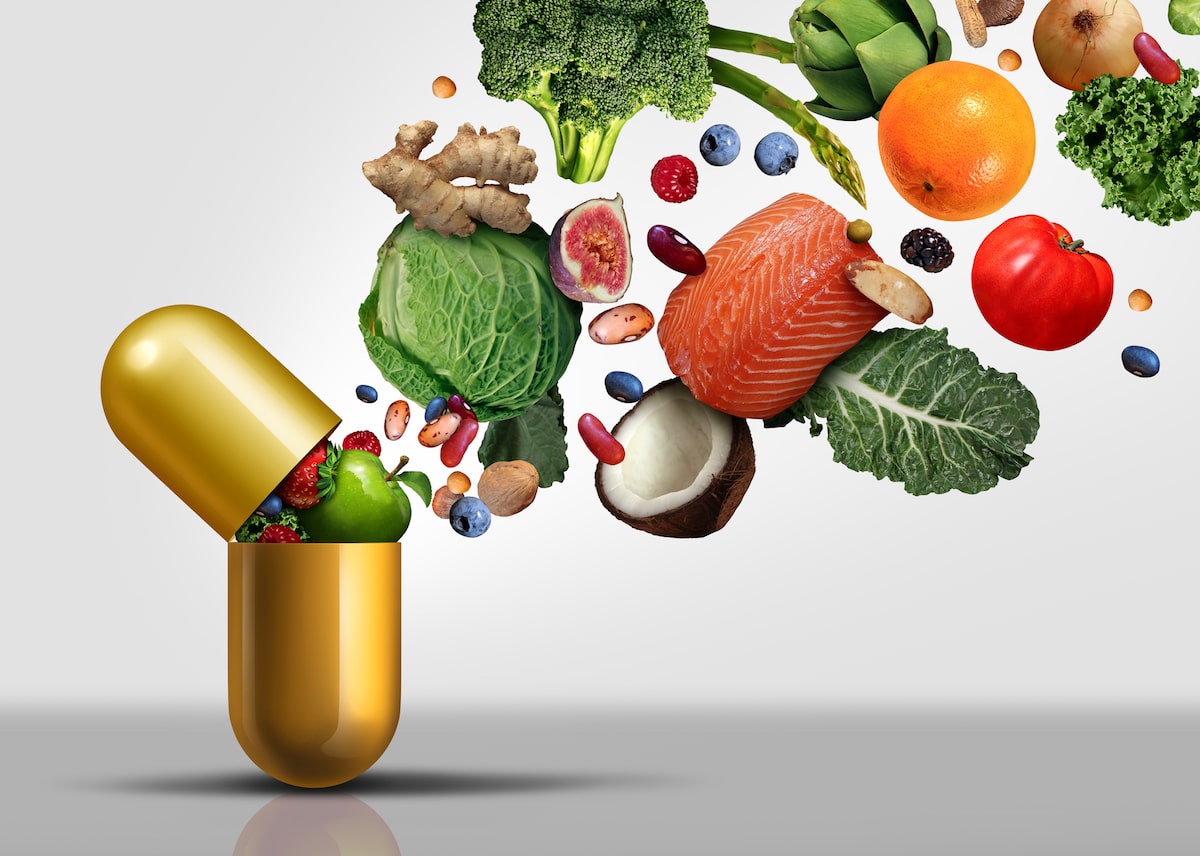 X
vitamins
O
[Speaker Notes: Map 1]
N
Thick liquid served with food to add flavor.
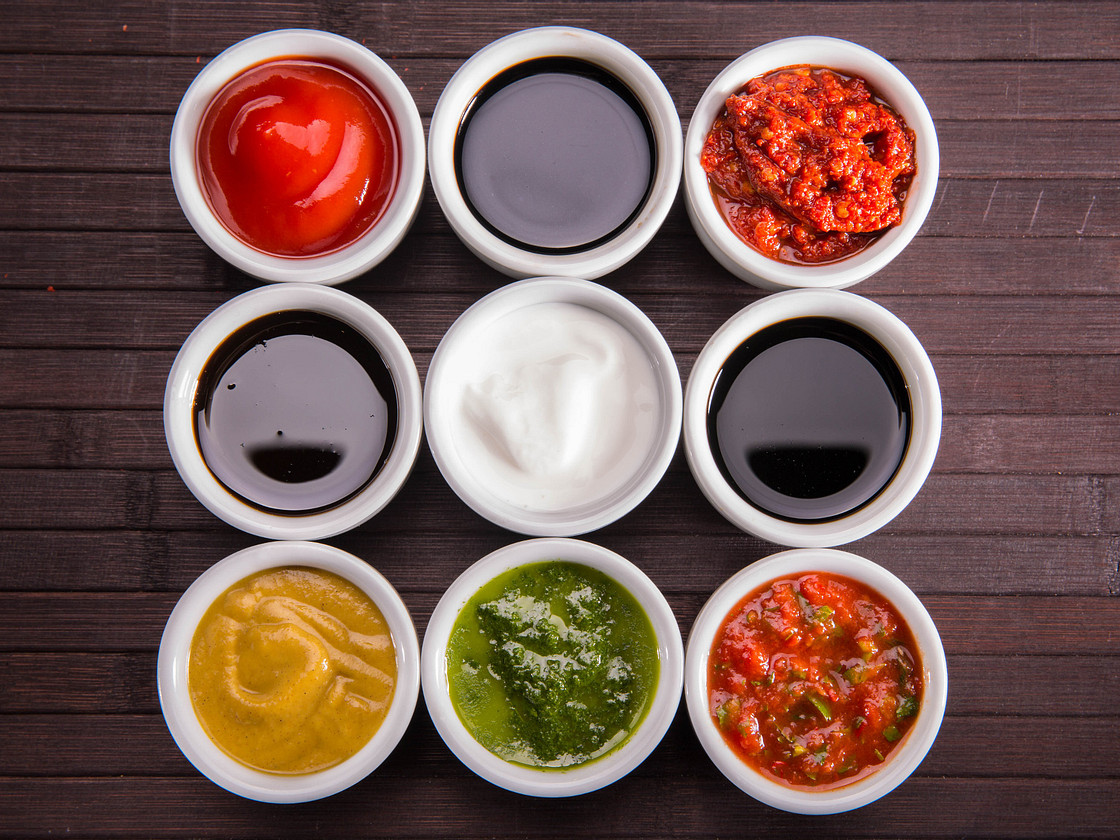 X
sauce
O
[Speaker Notes: Map 1]
O
Thick liquid served with food to add flavor.
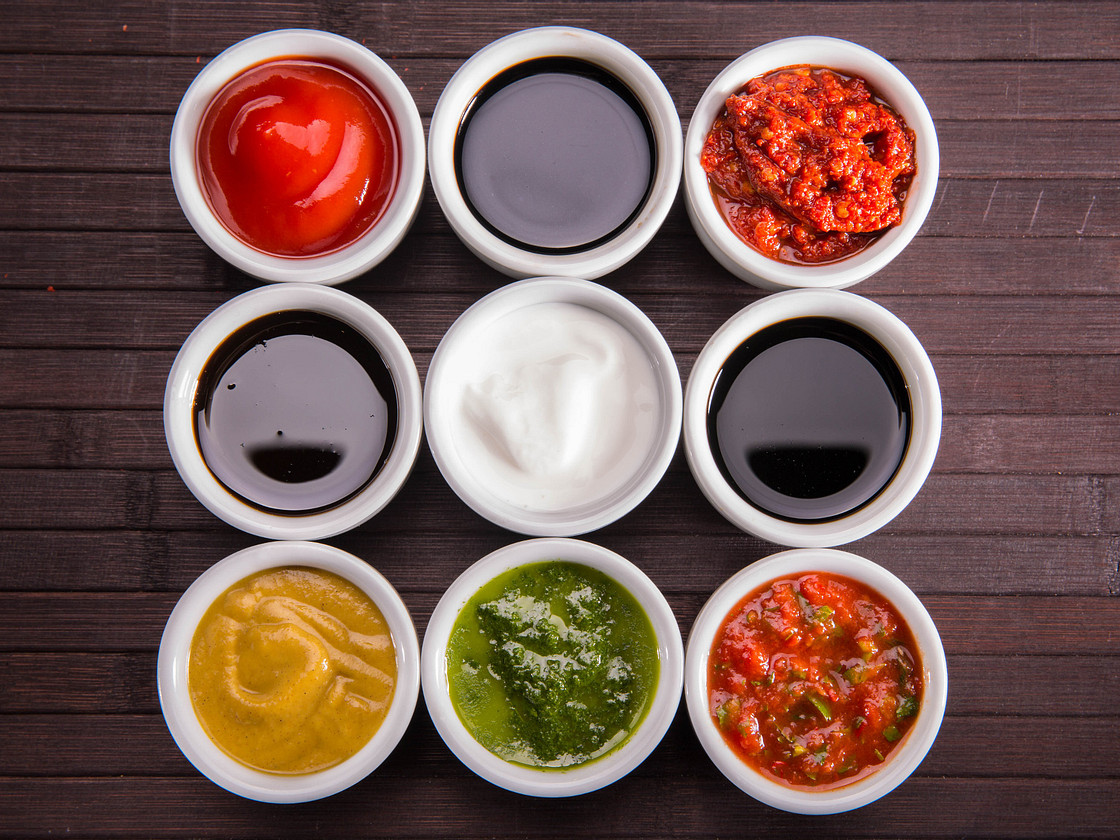 X
sauce
O
P
The power to do work.
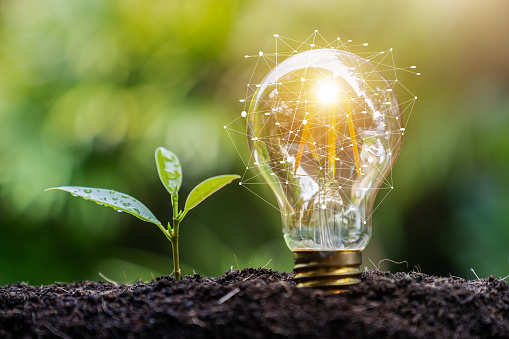 X
energy
O
Q
Cows used for meat or milk
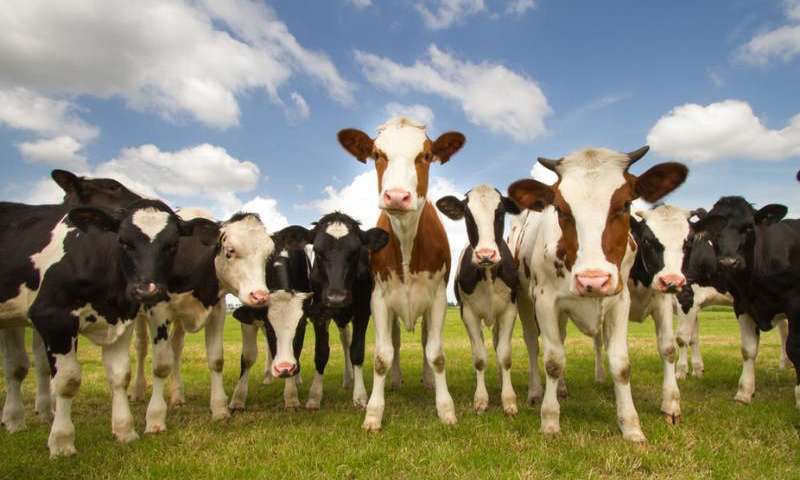 X
cattle
O
R
A cereal plant grown to make flour.
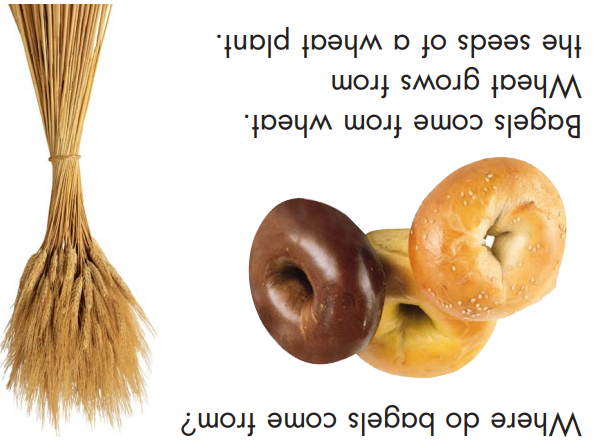 X
wheat
O
S
Good for your health
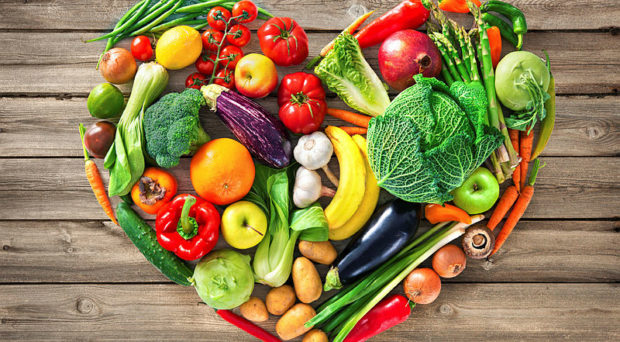 X
healthy
O
T
A roll with a hole in it
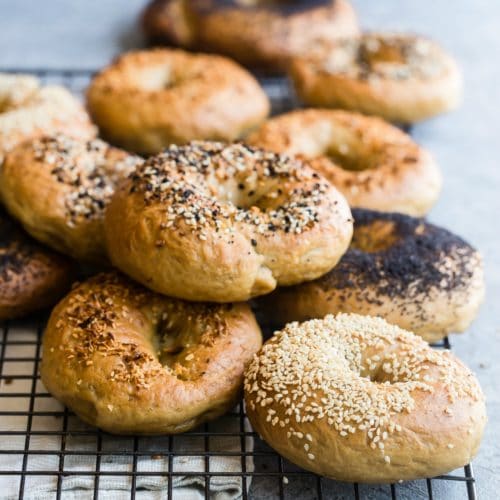 X
bagel
O
U
Needed for health and normal growth.
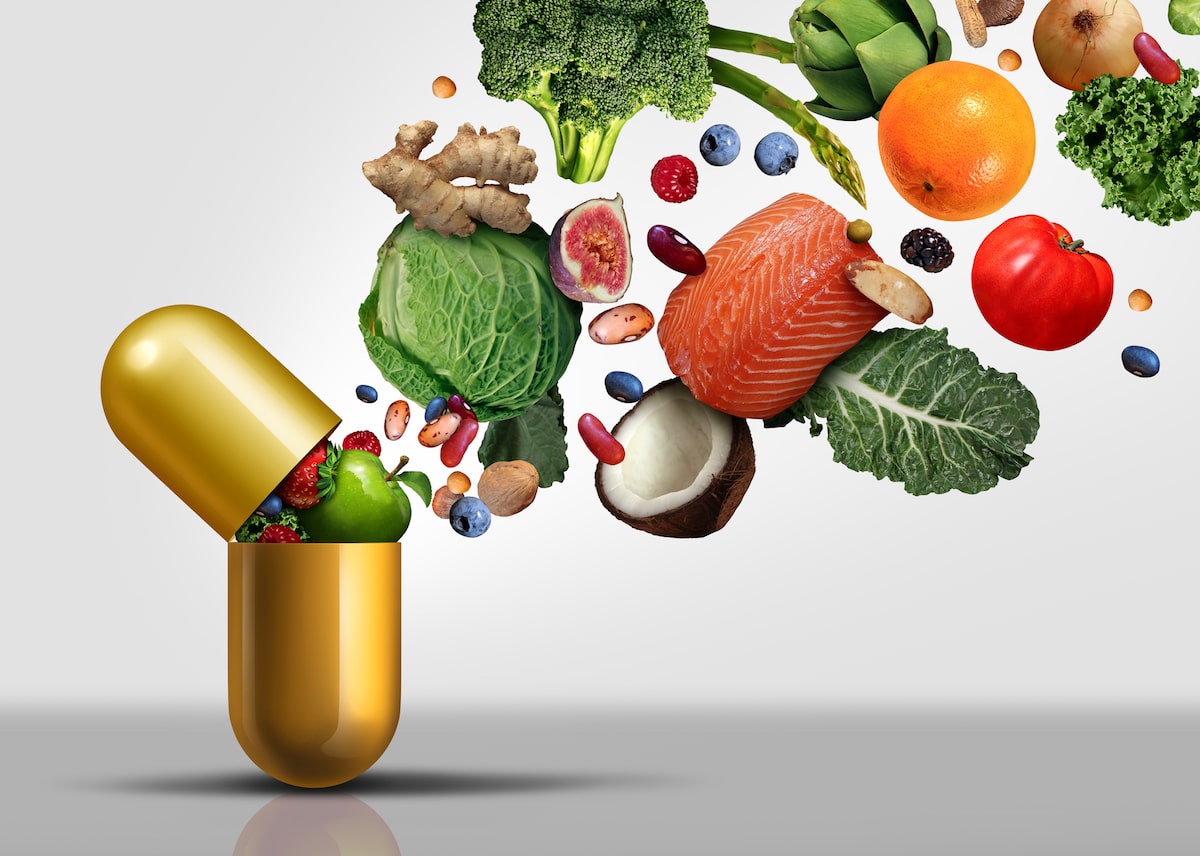 X
vitamins
O
V
A cereal plant grown to make flour.
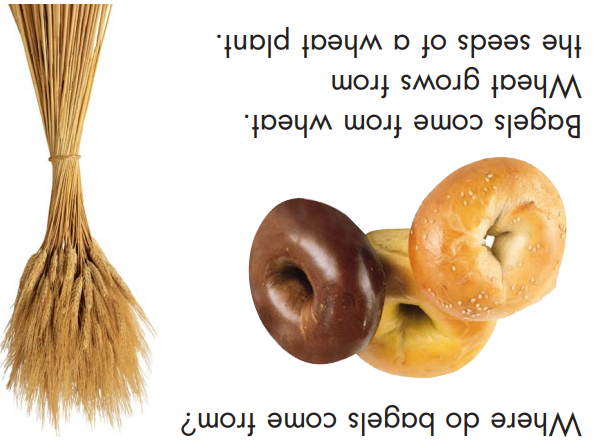 X
wheat
O
W
Cows used for meat or milk
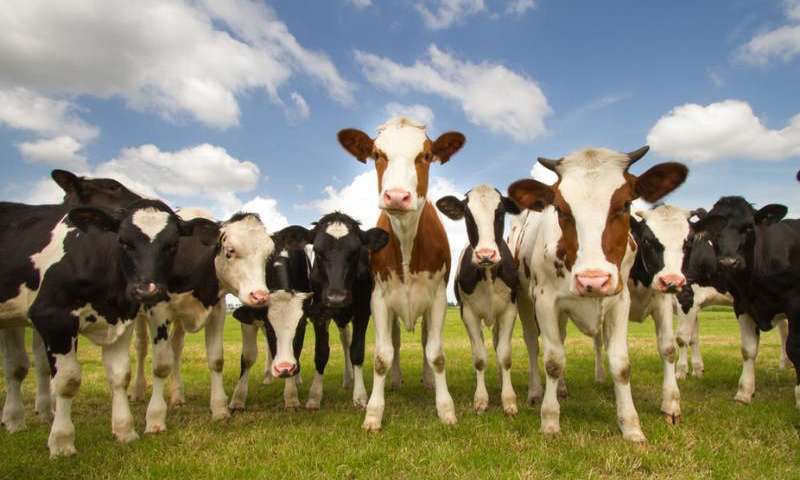 X
cattle
O
X
An organ, digests food
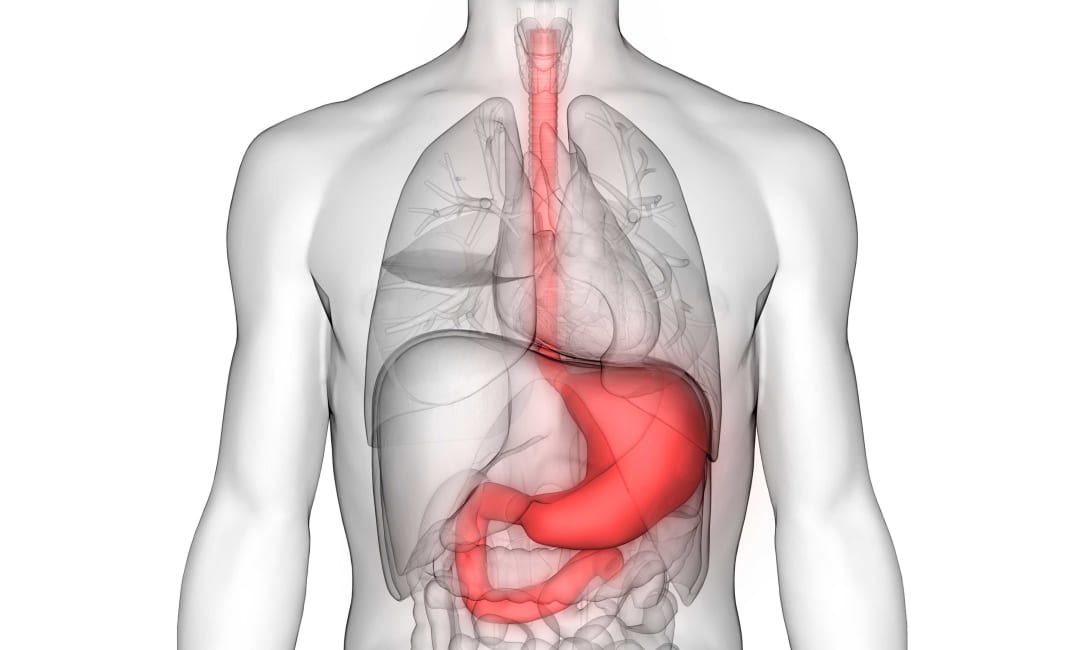 X
stomach
O
Y
An organ, digests food
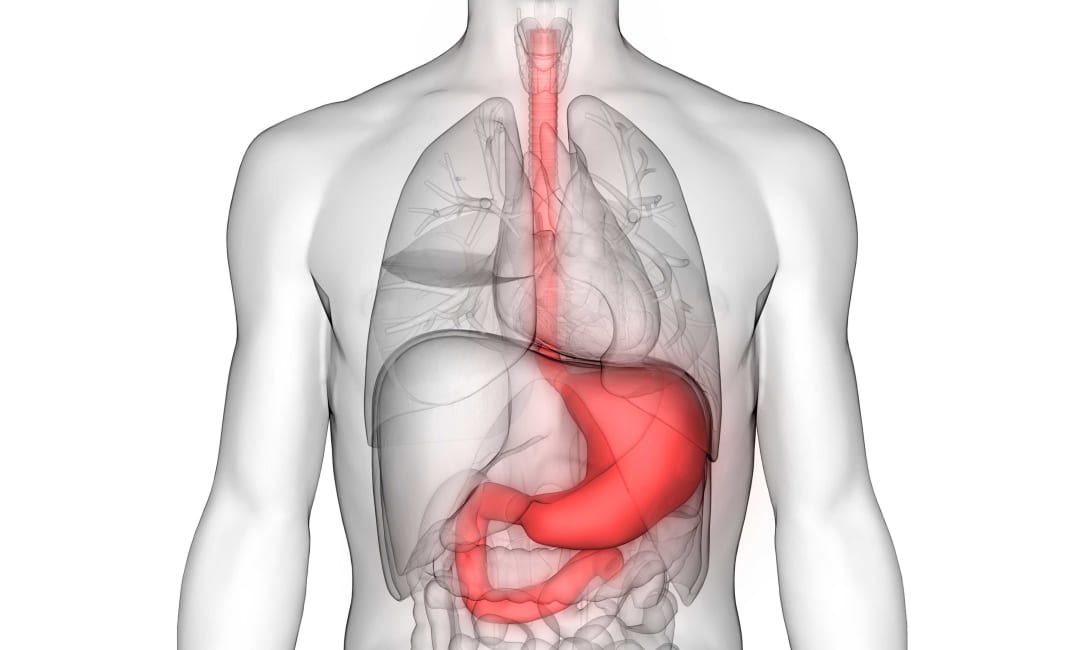 X
stomach
O
Z
Needed for health and normal growth.
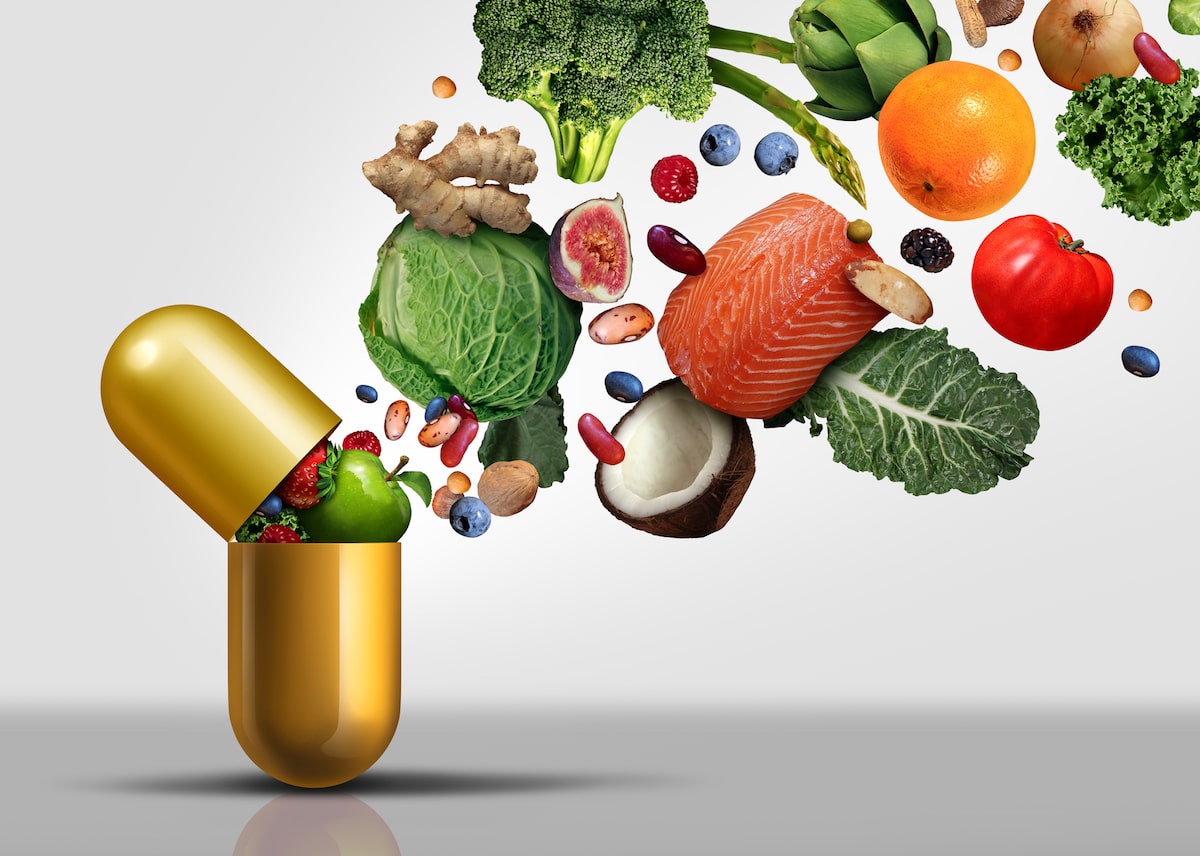 X
vitamins
O
[Speaker Notes: DO NO DELETE THIS SLIDE!!!It’s needed to make sure the animations in the next slide work properly.]
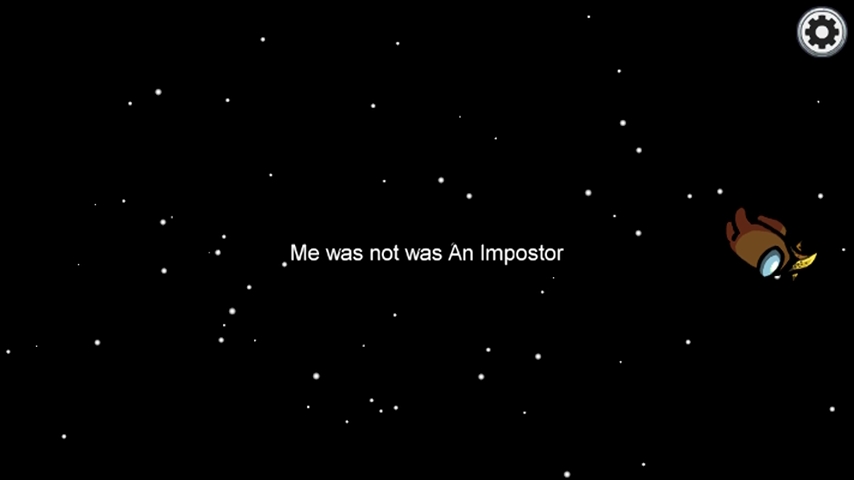 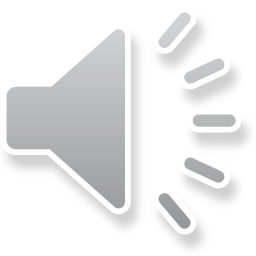 Sorry, wrong answer. (0 points)
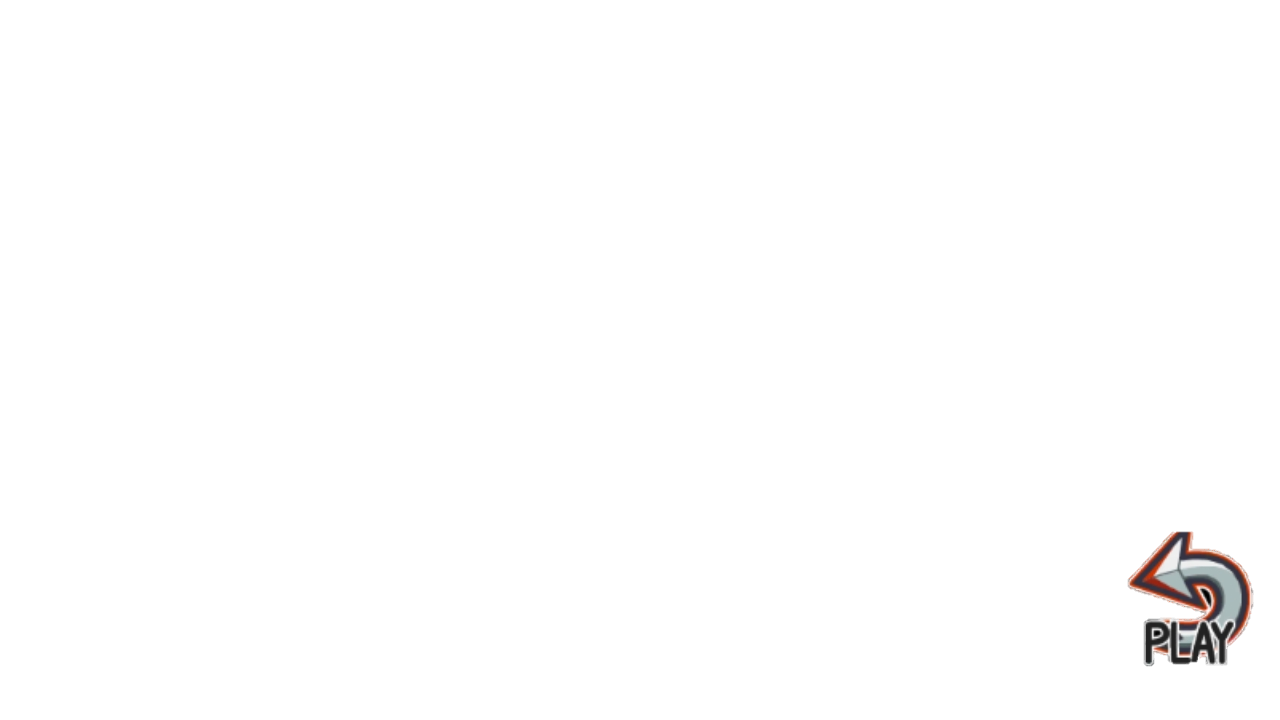 [Speaker Notes: DO NOT REMOVE DUPLICATE SLIDES
The duplicate death/victory slides have a function. This image functions for wrong answers for Map 1 questions.Return to Map 1 by pressing “play” button.]
[Speaker Notes: DO NO DELETE THIS SLIDE!!!It’s needed to make sure the animations in the next slide work properly.]
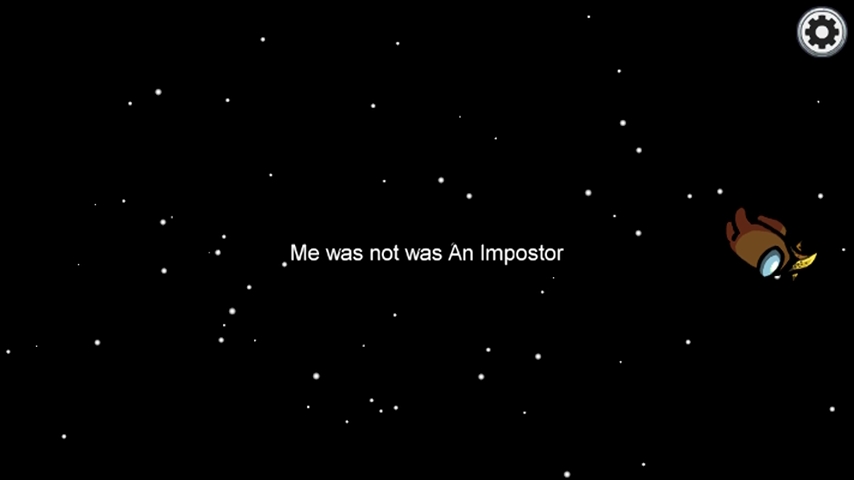 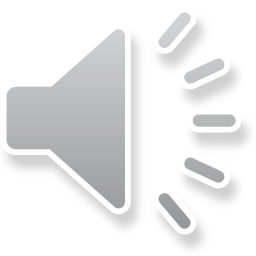 Sorry, wrong answer. (0 points)
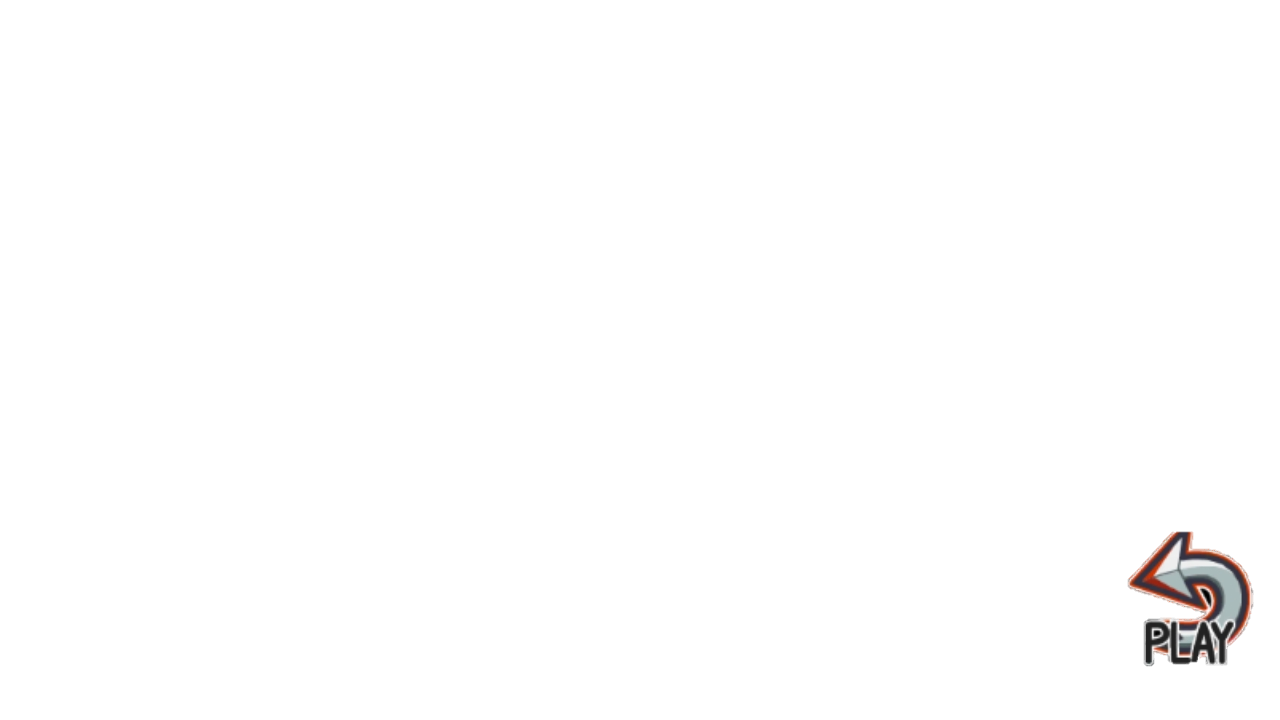 [Speaker Notes: DO NOT REMOVE DUPLICATE SLIDES
The duplicate death/victory slides have a function. This image functions for wrong answers for Map 2 questions.Return to Map 2 by pressing “play” button.]
Choose a color
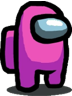 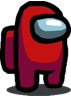 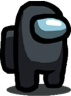 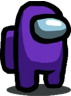 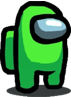 [Speaker Notes: DO NOT REMOVE DUPLICATE SLIDES!!The duplicate slides have different results links attached, so if deleted, half the results would be gone/messed up.]
Choose a color
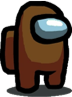 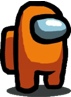 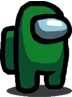 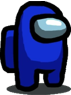 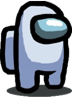 [Speaker Notes: DO NOT REMOVE DUPLICATE SLIDES!!The duplicate slides have different results links attached, so if deleted, half the results would be gone/messed up.]
Choose a color
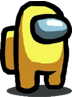 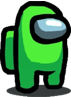 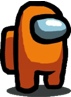 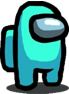 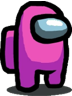 [Speaker Notes: DO NOT REMOVE DUPLICATE SLIDES!!The duplicate slides have different results links attached, so if deleted, half the results would be gone/messed up.]
Choose a color
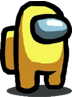 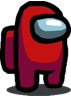 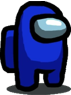 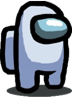 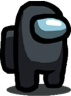 [Speaker Notes: DO NOT REMOVE DUPLICATE SLIDES!!The duplicate slides have different results links attached, so if deleted, half the results would be gone/messed up.]
Choose a color
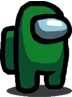 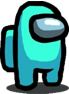 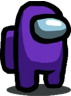 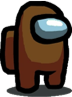 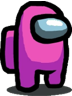 [Speaker Notes: DO NOT REMOVE DUPLICATE SLIDES!!The duplicate slides have different results links attached, so if deleted, half the results would be gone/messed up.]
Choose a color
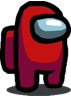 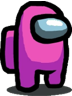 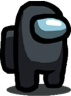 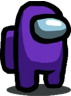 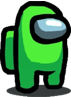 [Speaker Notes: DO NOT REMOVE DUPLICATE SLIDES!!The duplicate slides have different results links attached, so if deleted, half the results would be gone/messed up.]
Choose a color
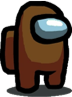 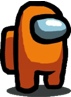 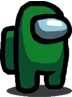 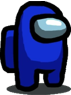 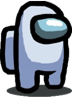 [Speaker Notes: DO NOT REMOVE DUPLICATE SLIDES!!The duplicate slides have different results links attached, so if deleted, half the results would be gone/messed up.]
Choose a color
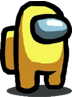 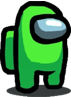 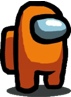 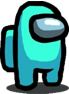 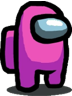 [Speaker Notes: DO NOT REMOVE DUPLICATE SLIDES!!The duplicate slides have different results links attached, so if deleted, half the results would be gone/messed up.]
Choose a color
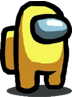 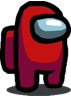 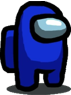 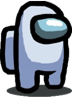 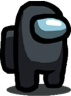 [Speaker Notes: DO NOT REMOVE DUPLICATE SLIDES!!The duplicate slides have different results links attached, so if deleted, half the results would be gone/messed up.]
Choose a color
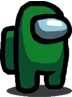 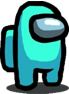 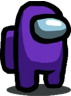 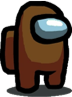 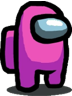 [Speaker Notes: DO NOT REMOVE DUPLICATE SLIDES!!The duplicate slides have different results links attached, so if deleted, half the results would be gone/messed up.]
Choose a color
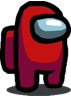 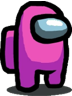 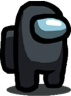 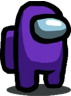 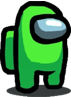 [Speaker Notes: DO NOT REMOVE DUPLICATE SLIDES!!The duplicate slides have different results links attached, so if deleted, half the results would be gone/messed up.]
Choose a color
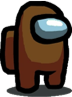 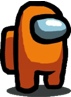 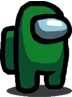 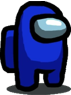 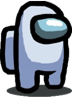 [Speaker Notes: DO NOT REMOVE DUPLICATE SLIDES!!The duplicate slides have different results links attached, so if deleted, half the results would be gone/messed up.]
Choose a color
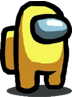 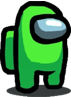 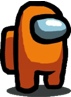 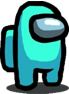 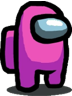 [Speaker Notes: DO NOT REMOVE DUPLICATE SLIDES!!The duplicate slides have different results links attached, so if deleted, half the results would be gone/messed up.]
Choose a color
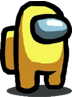 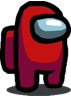 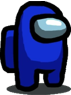 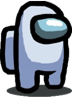 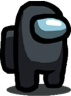 [Speaker Notes: DO NOT REMOVE DUPLICATE SLIDES!!The duplicate slides have different results links attached, so if deleted, half the results would be gone/messed up.]
Choose a color
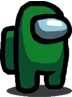 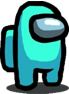 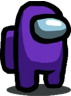 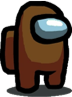 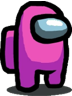 [Speaker Notes: DO NOT REMOVE DUPLICATE SLIDES!!The duplicate slides have different results links attached, so if deleted, half the results would be gone/messed up.]
Choose a color
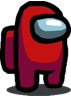 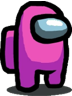 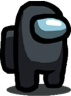 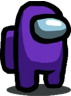 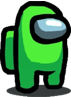 [Speaker Notes: DO NOT REMOVE DUPLICATE SLIDES!!The duplicate slides have different results links attached, so if deleted, half the results would be gone/messed up.]
Choose a color
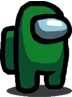 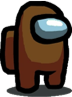 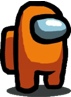 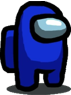 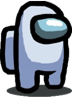 [Speaker Notes: DO NOT REMOVE DUPLICATE SLIDES!!The duplicate slides have different results links attached, so if deleted, half the results would be gone/messed up.]
Choose a color
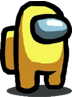 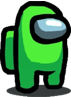 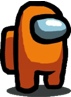 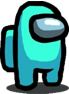 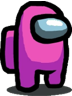 [Speaker Notes: DO NOT REMOVE DUPLICATE SLIDES!!The duplicate slides have different results links attached, so if deleted, half the results would be gone/messed up.]
Choose a color
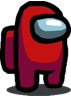 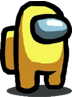 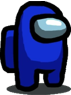 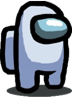 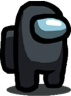 [Speaker Notes: DO NOT REMOVE DUPLICATE SLIDES!!The duplicate slides have different results links attached, so if deleted, half the results would be gone/messed up.]
Choose a color
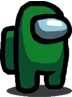 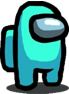 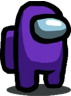 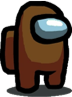 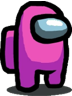 [Speaker Notes: DO NOT REMOVE DUPLICATE SLIDES!!The duplicate slides have different results links attached, so if deleted, half the results would be gone/messed up.]
[Speaker Notes: DO NO DELETE THIS SLIDE!!!It’s needed to make sure the animations in the next slide work properly.]
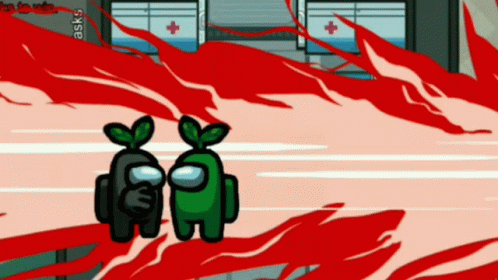 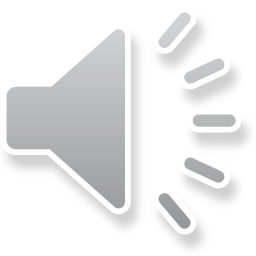 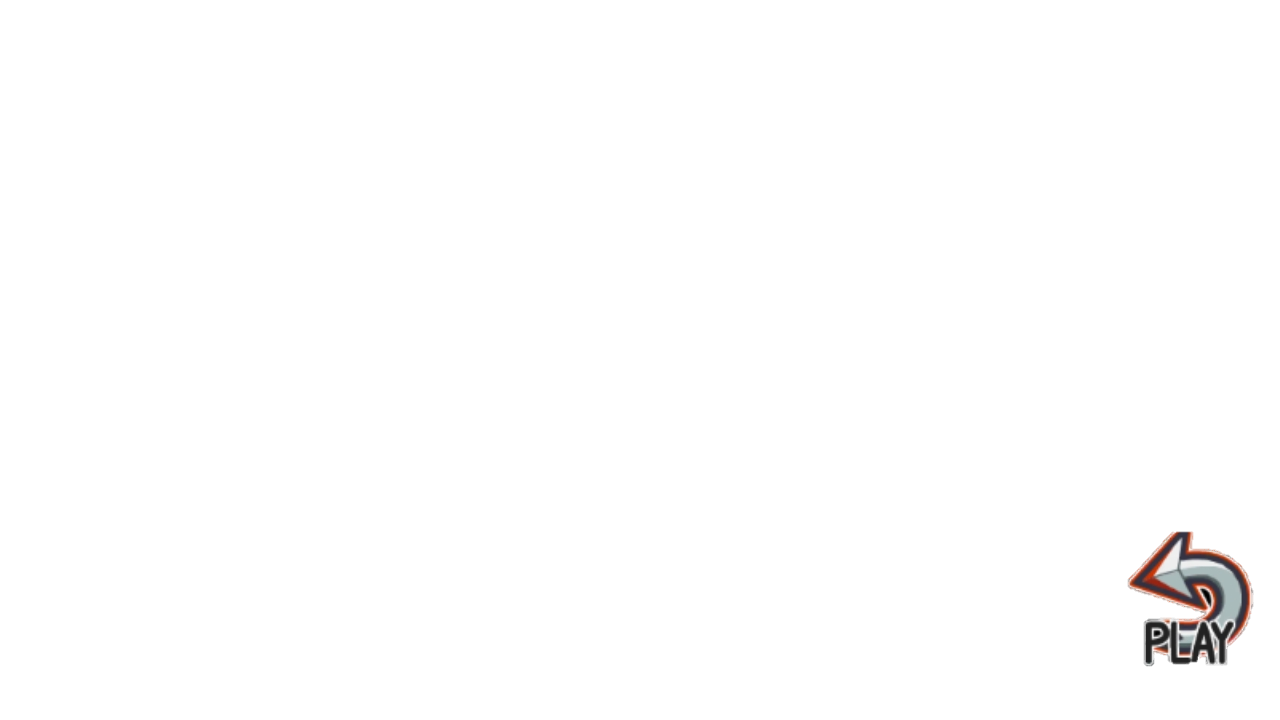 [Speaker Notes: DO NOT REMOVE DUPLICATE SLIDES
The duplicate death/victory slides have a function. First set is set to go back to map 1 (The Skeld), the duplicate set is set to link back to map 2 (Polus). If you delete one set of death/victory scenes, the return links will not function correctly.Click the “play” button to return to map 1.]
[Speaker Notes: DO NO DELETE THIS SLIDE!!!It’s needed to make sure the animations in the next slide work properly.]
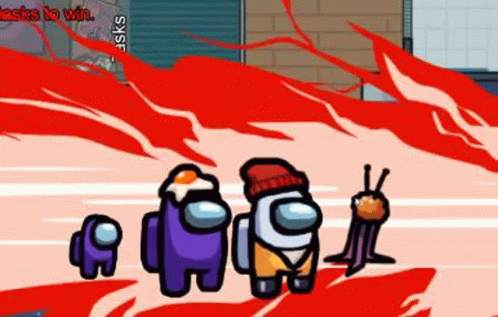 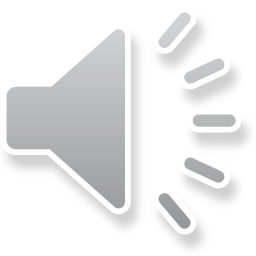 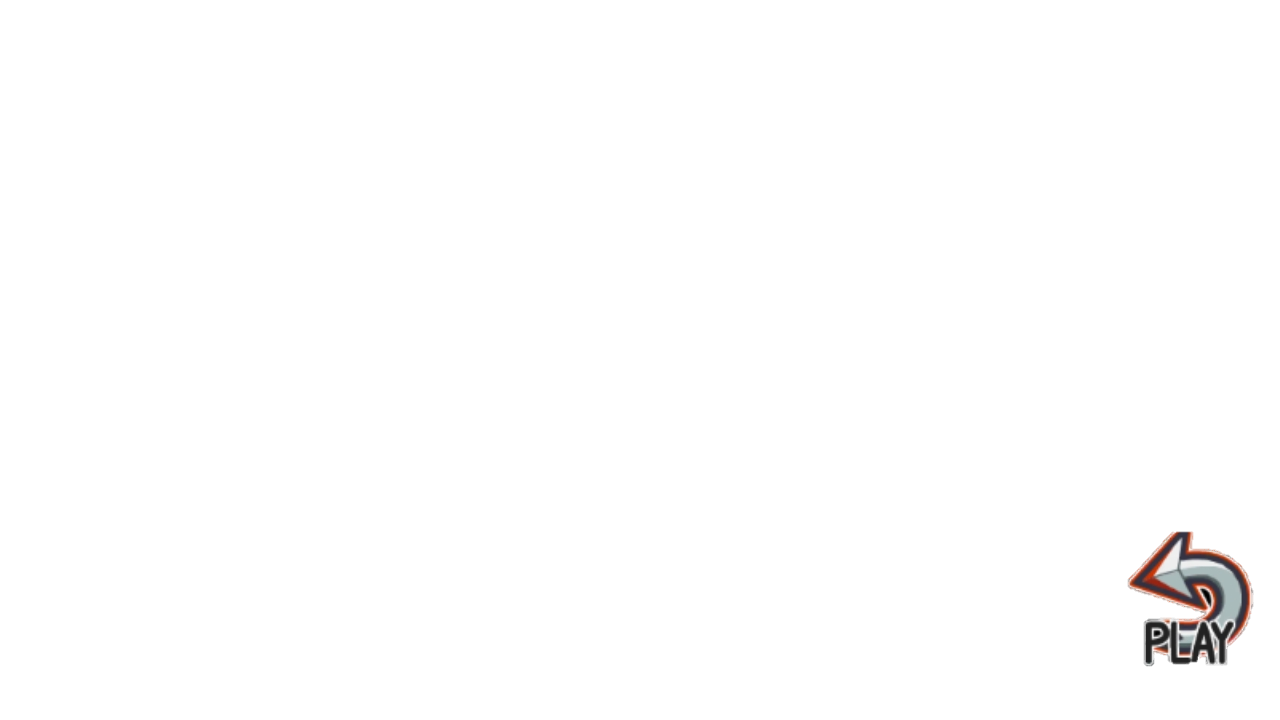 [Speaker Notes: DO NOT REMOVE DUPLICATE SLIDES
The duplicate death/victory slides have a function. First set is set to go back to map 1 (The Skeld), the duplicate set is set to link back to map 2 (Polus). If you delete one set of death/victory scenes, the return links will not function correctly.Click the “play” button to return to map 1.]
[Speaker Notes: DO NO DELETE THIS SLIDE!!!It’s needed to make sure the animations in the next slide work properly.]
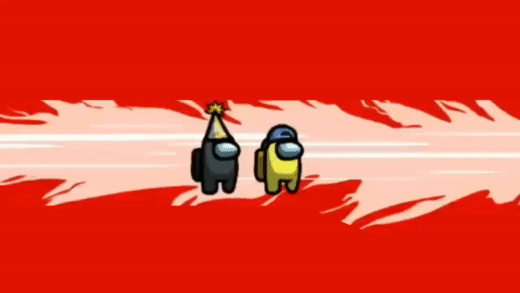 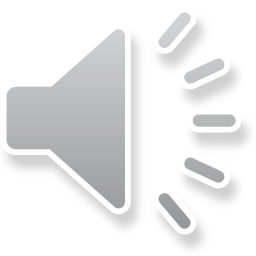 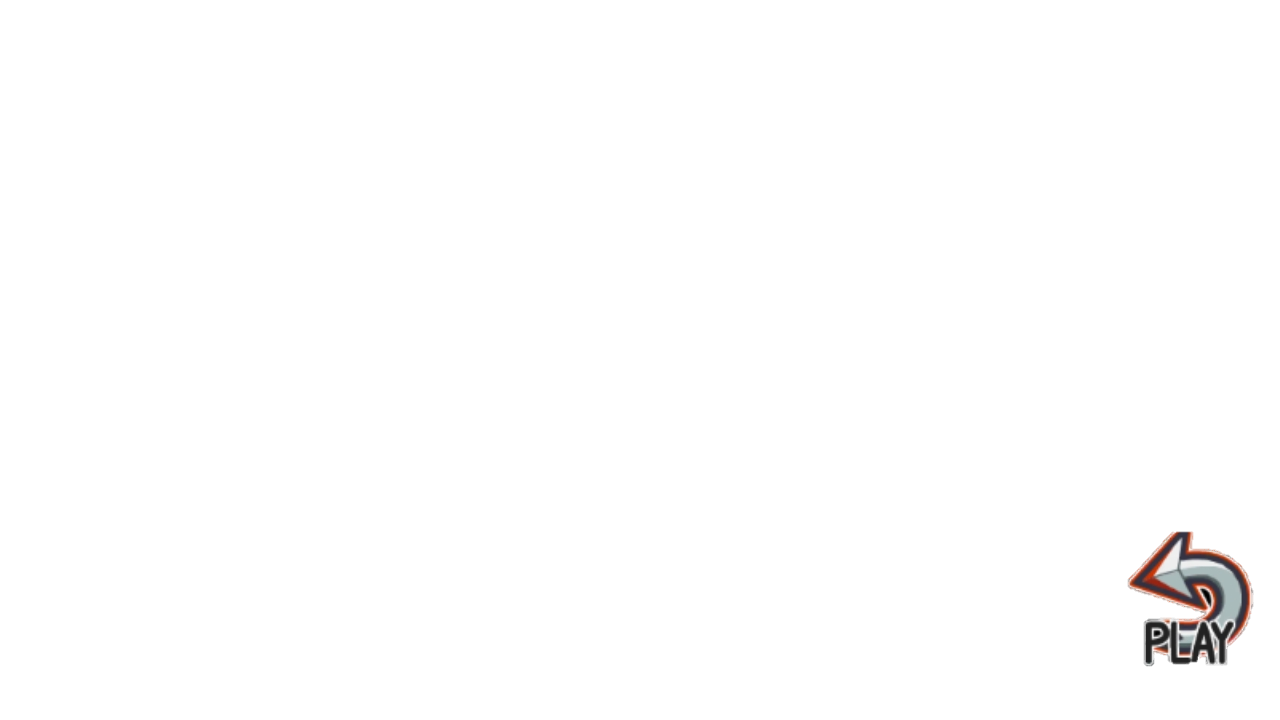 [Speaker Notes: DO NOT REMOVE DUPLICATE SLIDES
The duplicate death/victory slides have a function. First set is set to go back to map 1 (The Skeld), the duplicate set is set to link back to map 2 (Polus). If you delete one set of death/victory scenes, the return links will not function correctly.Click the “play” button to return to map 1.]
[Speaker Notes: DO NO DELETE THIS SLIDE!!!It’s needed to make sure the animations in the next slide work properly.]
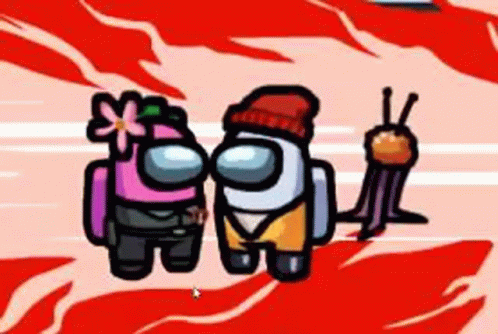 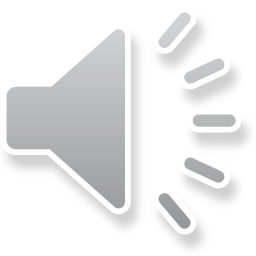 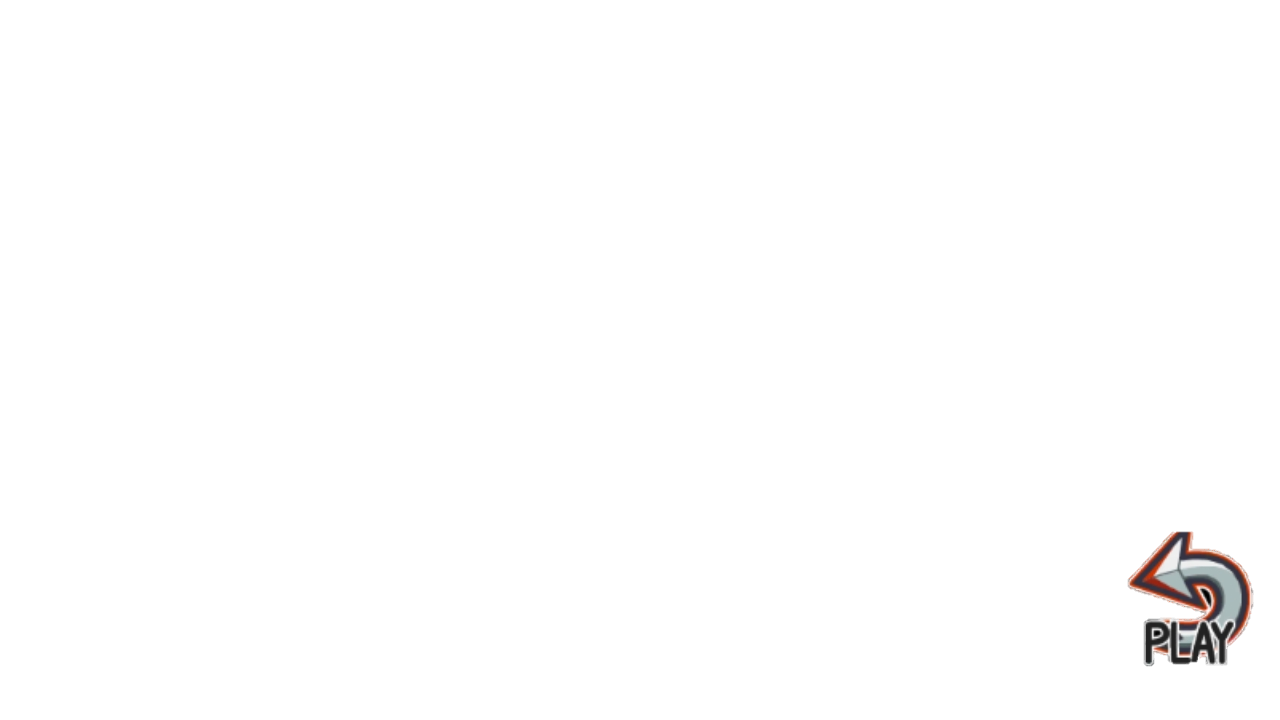 [Speaker Notes: DO NOT REMOVE DUPLICATE SLIDES
The duplicate death/victory slides have a function. First set is set to go back to map 1 (The Skeld), the duplicate set is set to link back to map 2 (Polus). If you delete one set of death/victory scenes, the return links will not function correctly.Click the “play” button to return to map 1.]
[Speaker Notes: DO NO DELETE THIS SLIDE!!!It’s needed to make sure the animations in the next slide work properly.]
Victory
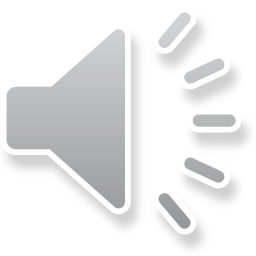 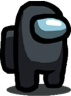 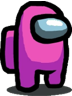 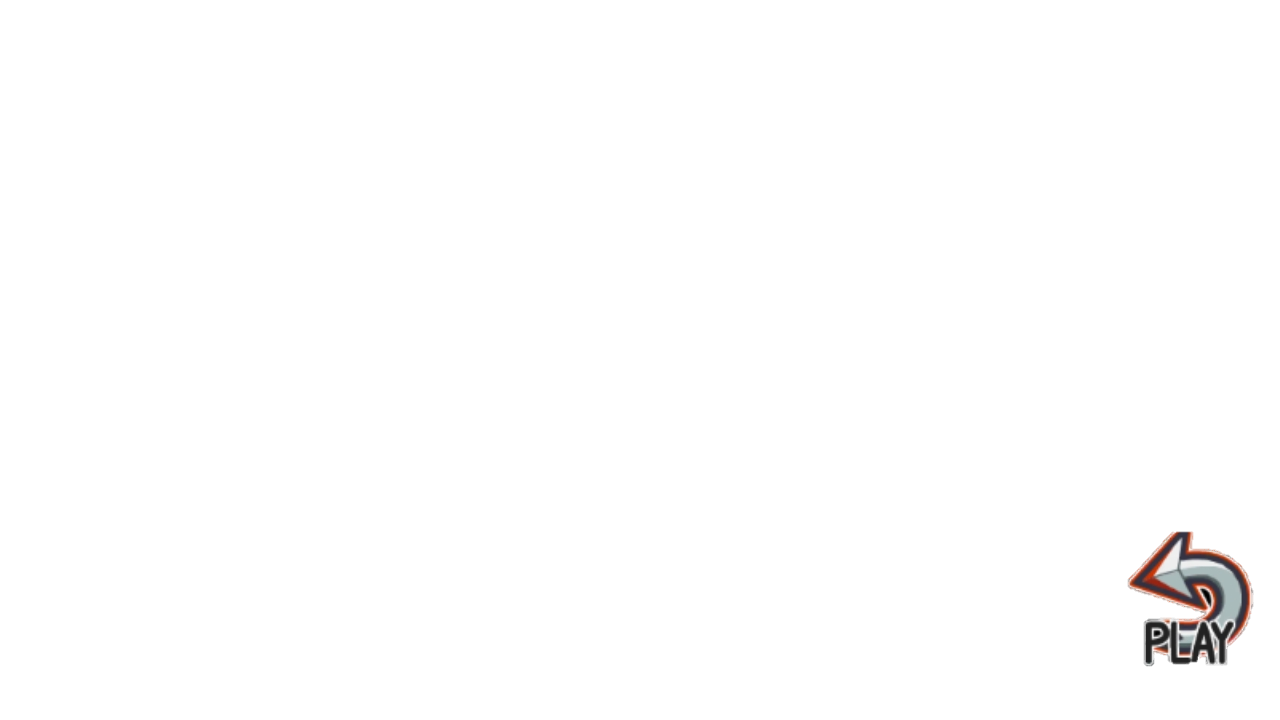 Pink
Black
[Speaker Notes: DO NOT REMOVE DUPLICATE SLIDES
The duplicate death/victory slides have a function. First set is set to go back to map 1 (The Skeld), the duplicate set is set to link back to map 2 (Polus). If you delete one set of death/victory scenes, the return links will not function correctly.Click the “play” button to return to map 1.]
[Speaker Notes: DO NO DELETE THIS SLIDE!!!It’s needed to make sure the animations in the next slide work properly.]
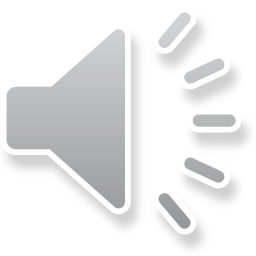 Defeat
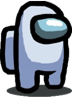 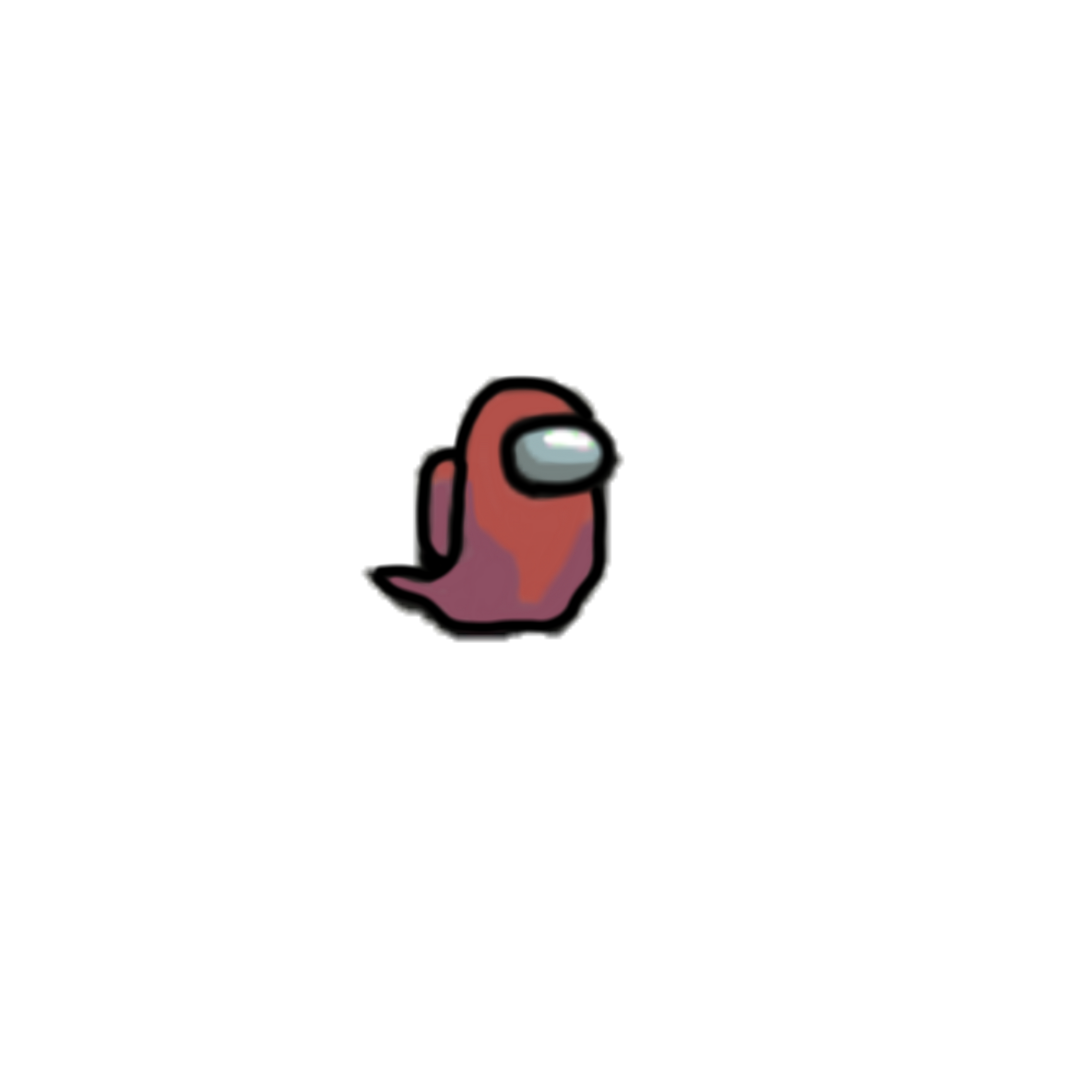 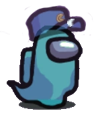 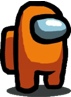 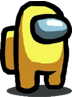 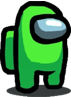 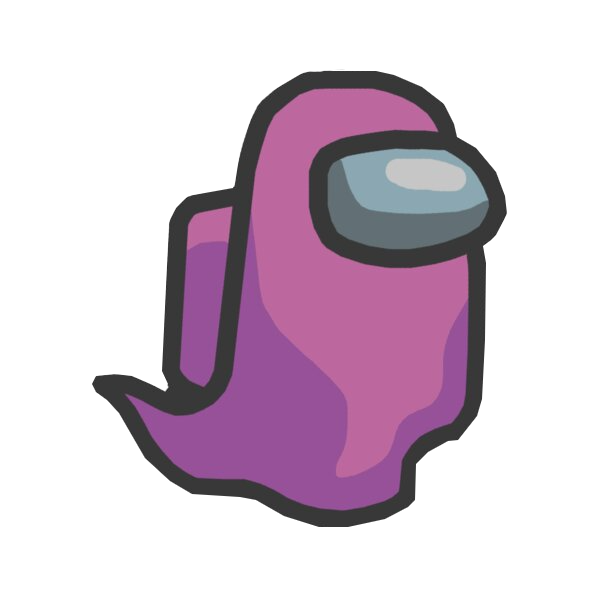 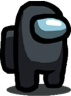 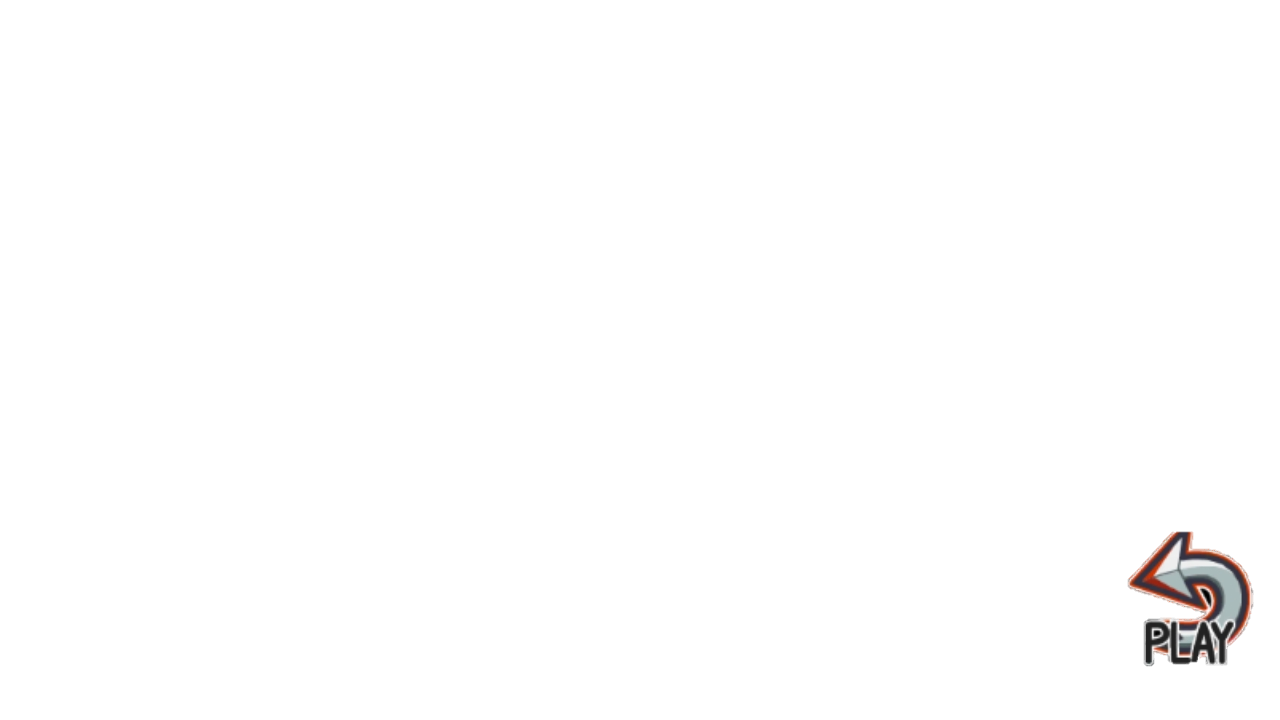 [Speaker Notes: DO NOT REMOVE DUPLICATE SLIDES
The duplicate death/victory slides have a function. First set is set to go back to map 1 (The Skeld), the duplicate set is set to link back to map 2 (Polus). If you delete one set of death/victory scenes, the return links will not function correctly.Click the “play” button to return to map 1.]
[Speaker Notes: DO NO DELETE THIS SLIDE!!!It’s needed to make sure the animations in the next slide work properly.]
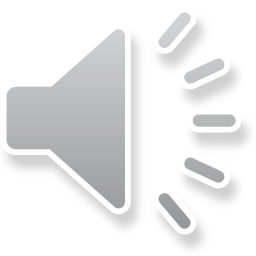 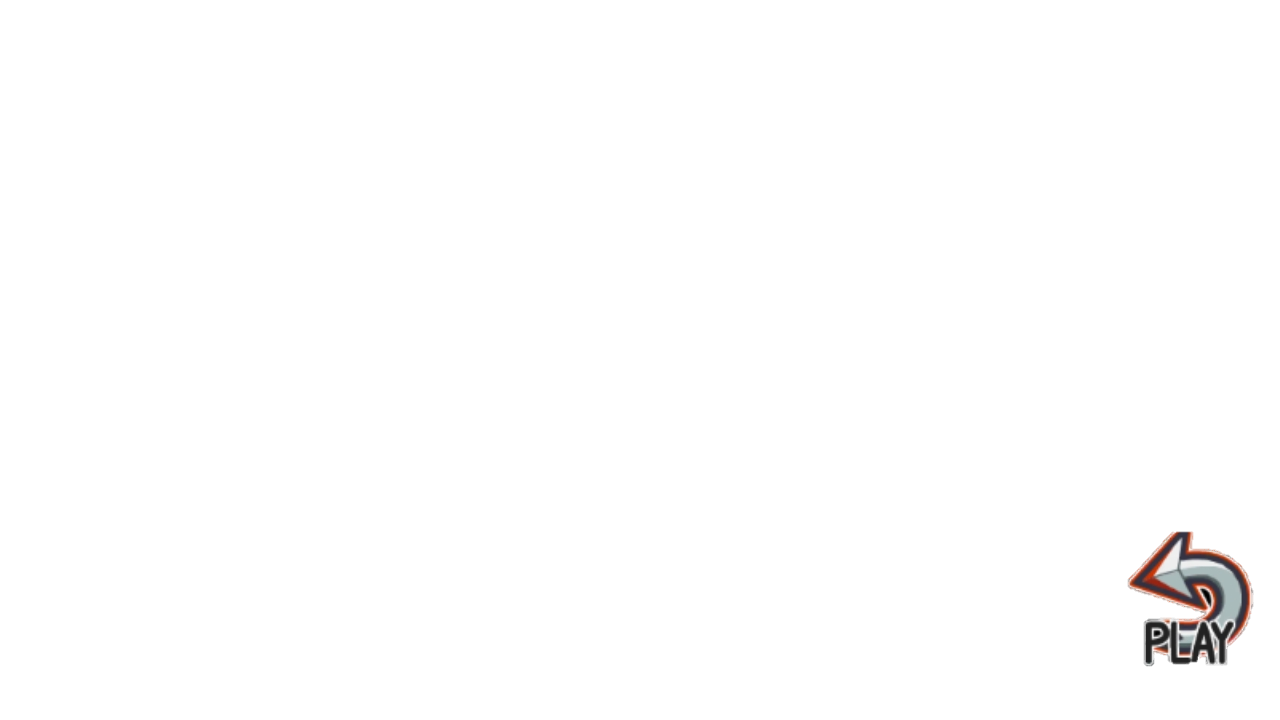 [Speaker Notes: DO NOT REMOVE DUPLICATE SLIDES
The duplicate death/victory slides have a function. First set is set to go back to map 1 (The Skeld), the duplicate set is set to link back to map 2 (Polus). If you delete one set of death/victory scenes, the return links will not function correctly.Click the “play” button to return to map 1.]
[Speaker Notes: DO NO DELETE THIS SLIDE!!!It’s needed to make sure the animations in the next slide work properly.]
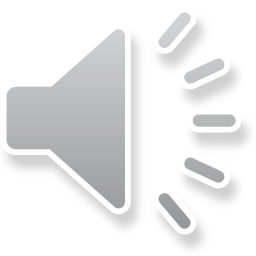 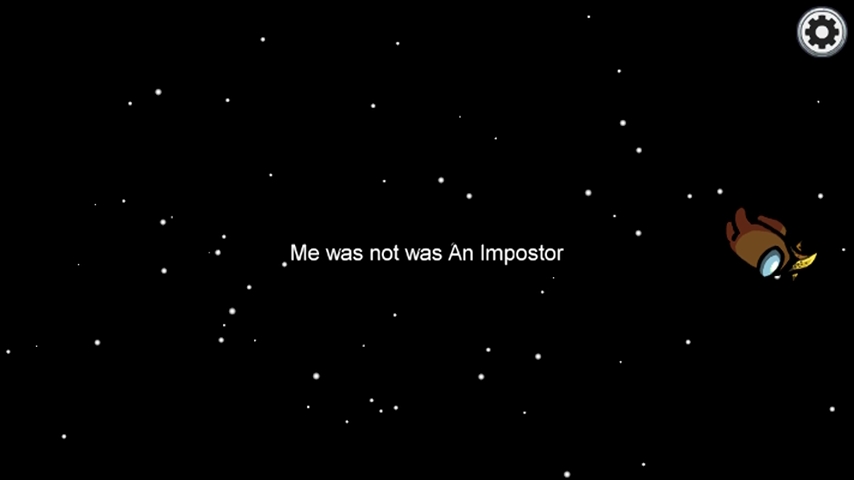 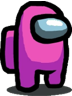 You were ejected.
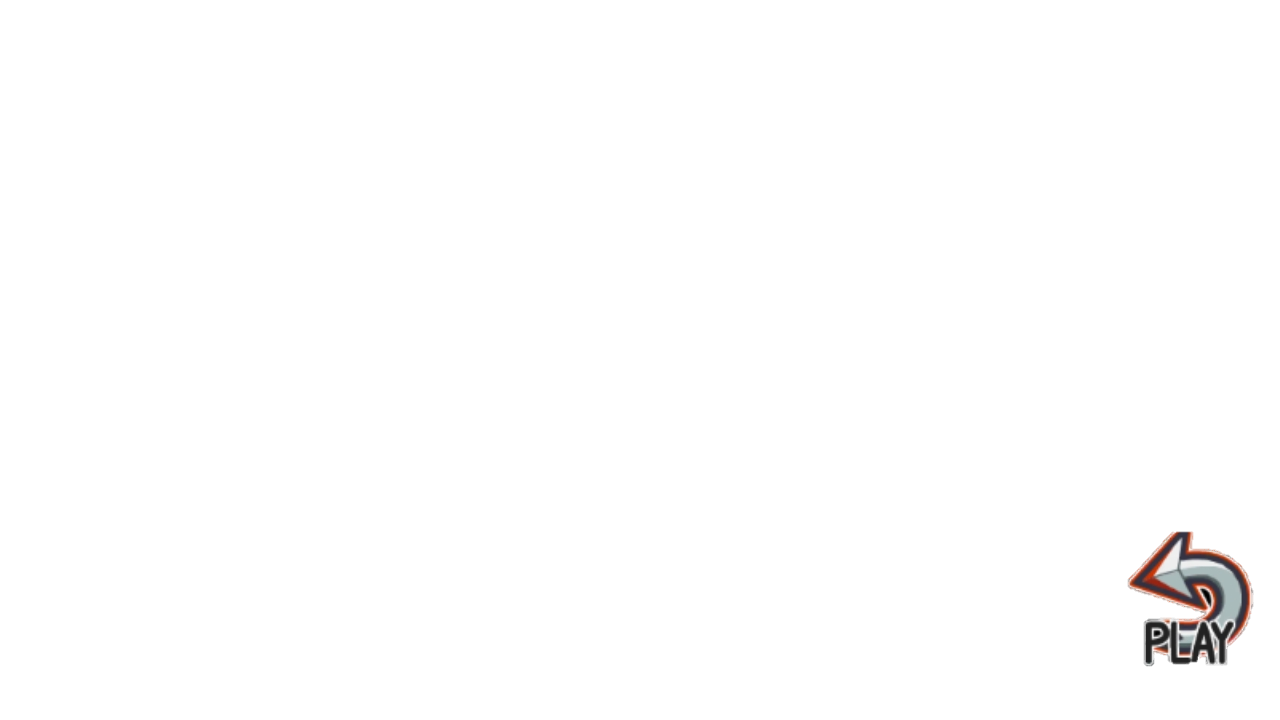 [Speaker Notes: DO NOT REMOVE DUPLICATE SLIDES
The duplicate death/victory slides have a function. First set is set to go back to map 1 (The Skeld), the duplicate set is set to link back to map 2 (Polus). If you delete one set of death/victory scenes, the return links will not function correctly.Click the “play” button to return to map 1.]
[Speaker Notes: DO NO DELETE THIS SLIDE!!!It’s needed to make sure the animations in the next slide work properly.]
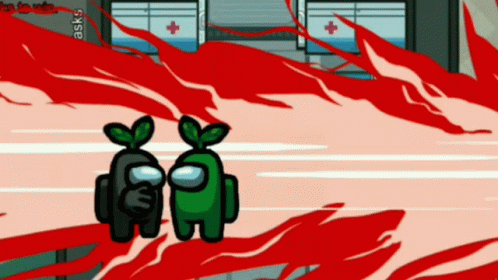 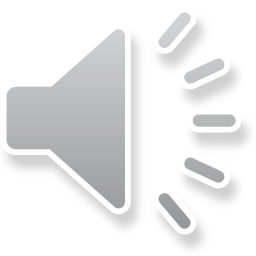 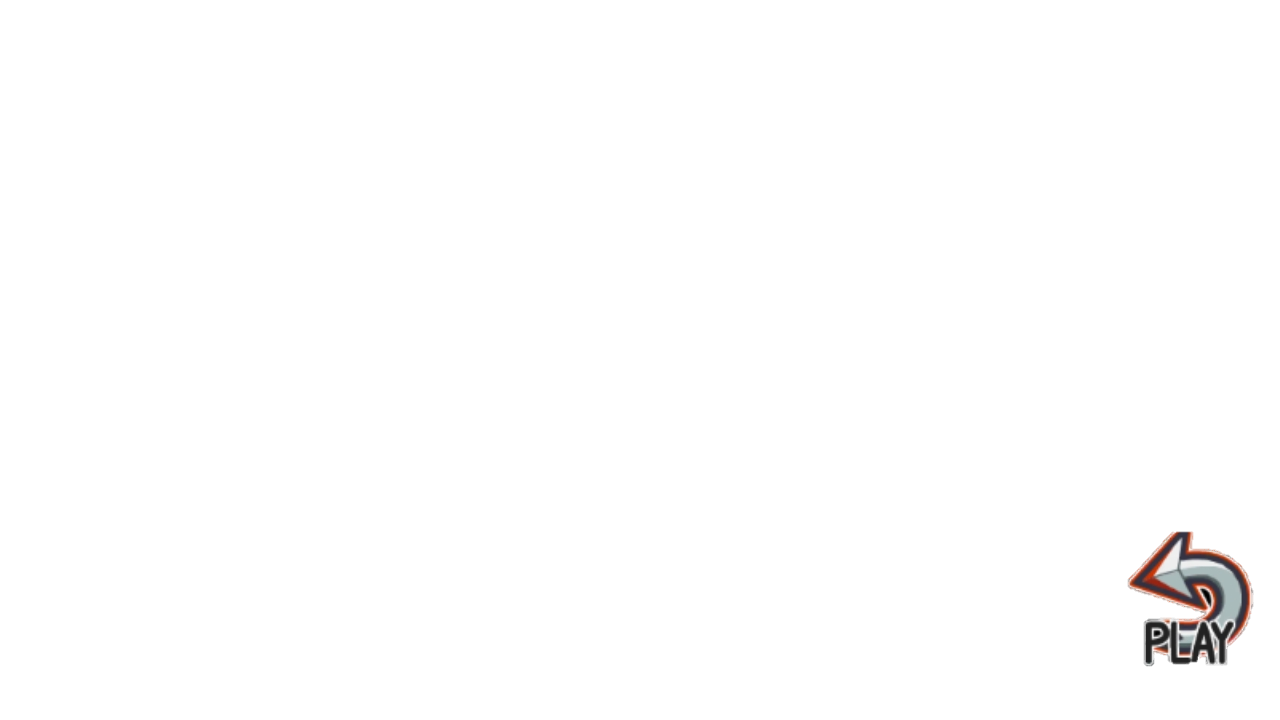 [Speaker Notes: DO NOT REMOVE DUPLICATE SLIDES
The duplicate death/victory slides have a function. First set is set to go back to map 1 (The Skeld), the duplicate set is set to link back to map 2 (Polus). If you delete one set of death/victory scenes, the return links will not function correctly.Click the “play” button to return to map 2.]
[Speaker Notes: DO NO DELETE THIS SLIDE!!!It’s needed to make sure the animations in the next slide work properly.]
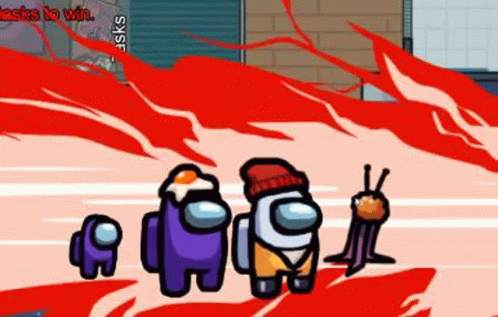 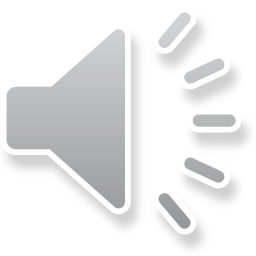 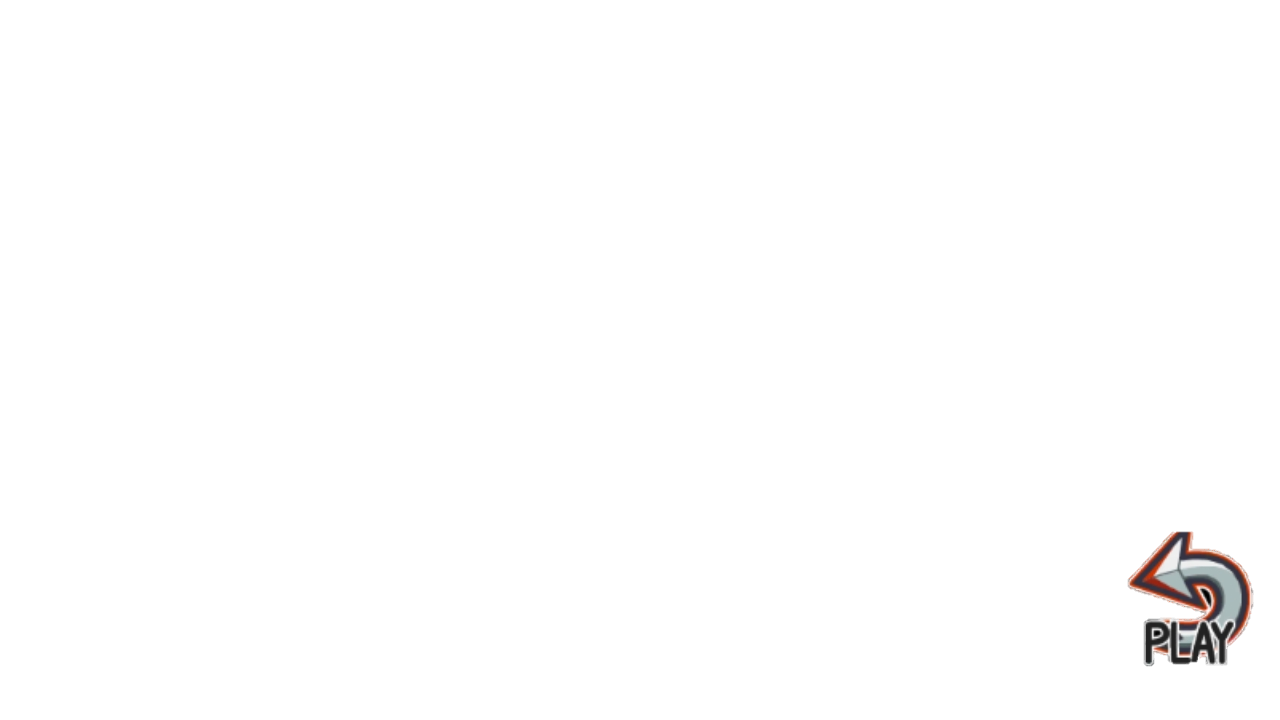 [Speaker Notes: DO NOT REMOVE DUPLICATE SLIDES
The duplicate death/victory slides have a function. First set is set to go back to map 1 (The Skeld), the duplicate set is set to link back to map 2 (Polus). If you delete one set of death/victory scenes, the return links will not function correctly.Click the “play” button to return to map 2.]
[Speaker Notes: DO NO DELETE THIS SLIDE!!!It’s needed to make sure the animations in the next slide work properly.]
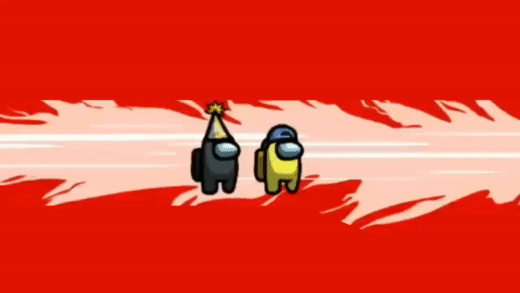 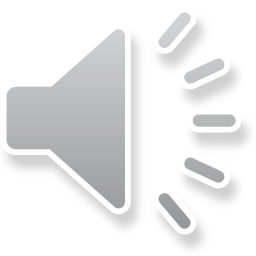 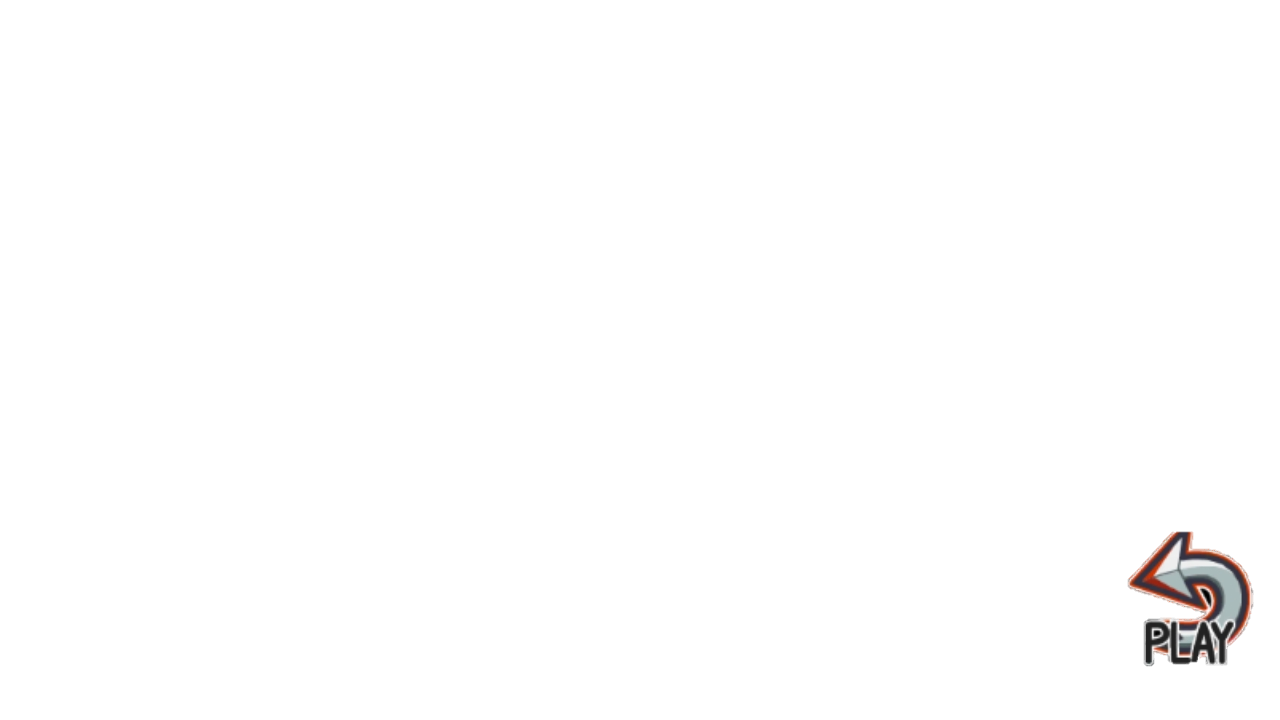 [Speaker Notes: DO NOT REMOVE DUPLICATE SLIDES
The duplicate death/victory slides have a function. First set is set to go back to map 1 (The Skeld), the duplicate set is set to link back to map 2 (Polus). If you delete one set of death/victory scenes, the return links will not function correctly.Click the “play” button to return to map 2.]
[Speaker Notes: DO NO DELETE THIS SLIDE!!!It’s needed to make sure the animations in the next slide work properly.]
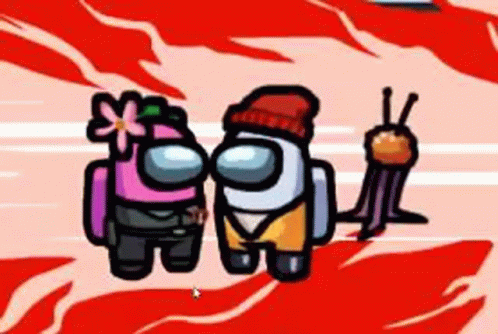 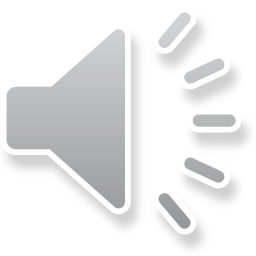 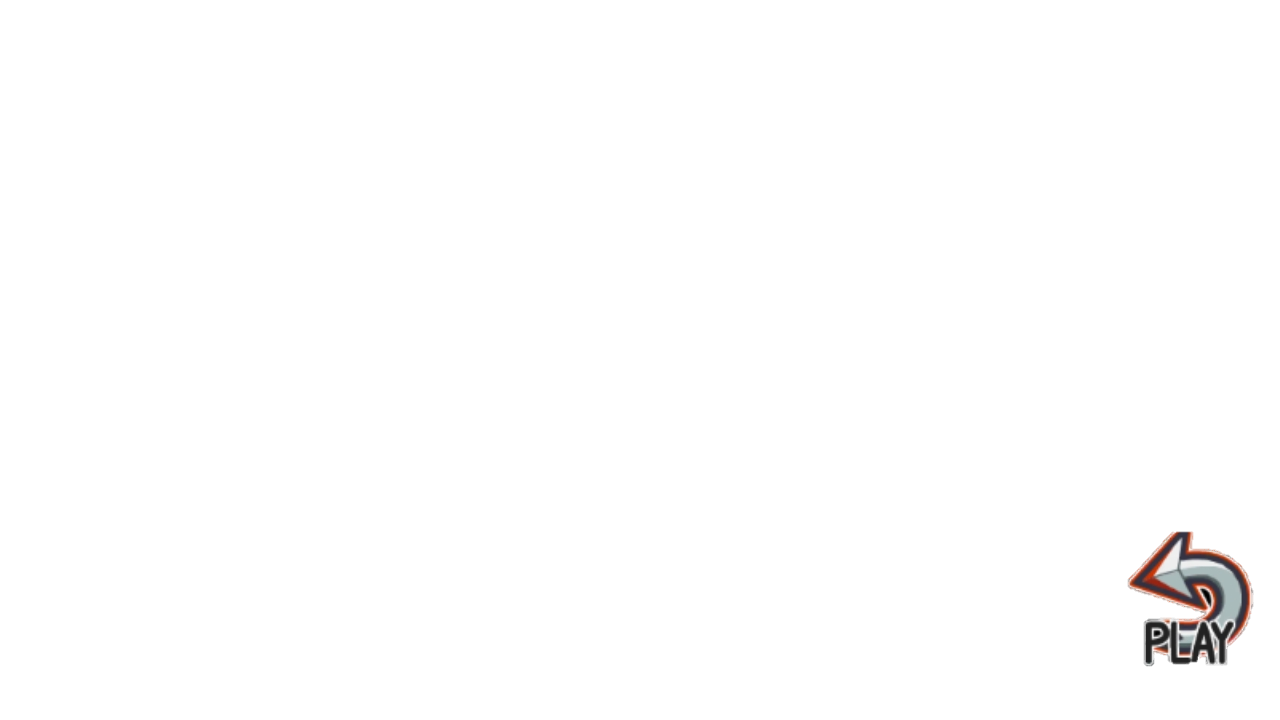 [Speaker Notes: DO NOT REMOVE DUPLICATE SLIDES
The duplicate death/victory slides have a function. First set is set to go back to map 1 (The Skeld), the duplicate set is set to link back to map 2 (Polus). If you delete one set of death/victory scenes, the return links will not function correctly.Click the “play” button to return to map 2.]
[Speaker Notes: DO NO DELETE THIS SLIDE!!!It’s needed to make sure the animations in the next slide work properly.]
Victory
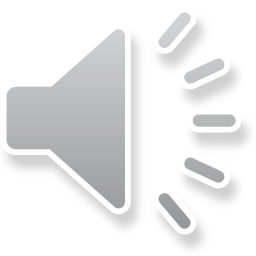 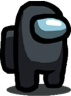 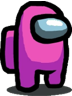 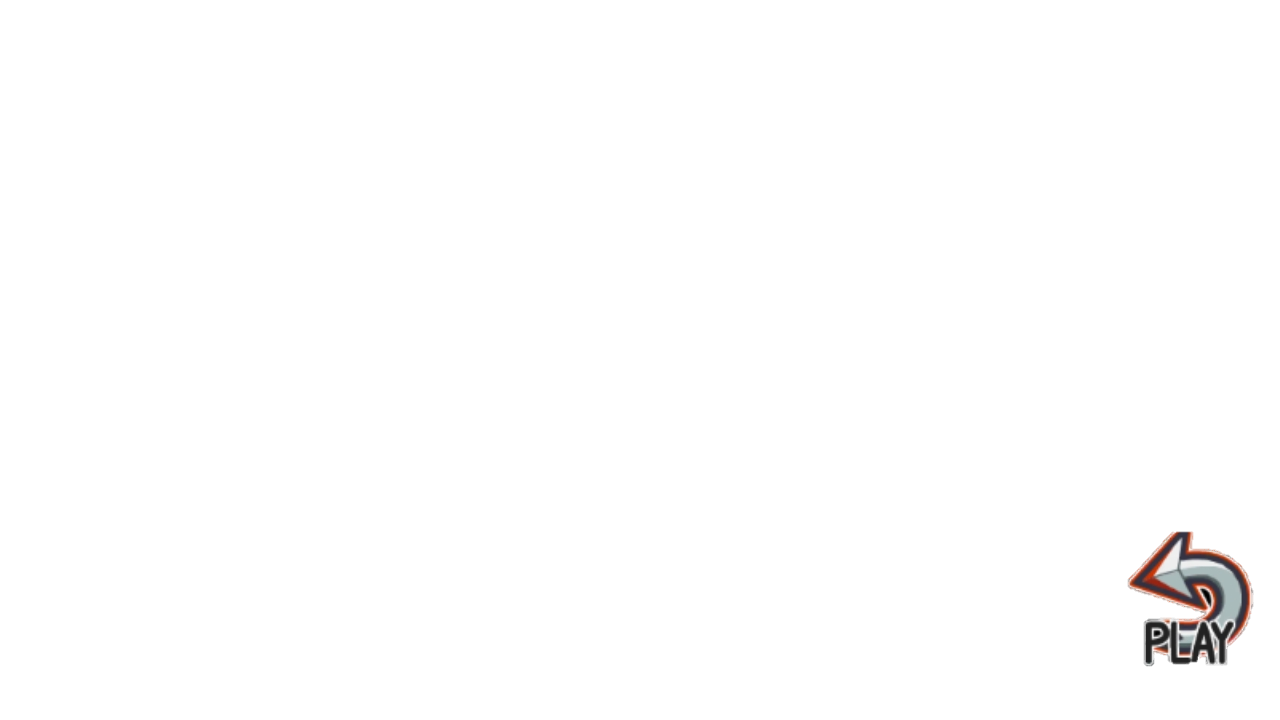 Pink
Black
[Speaker Notes: DO NOT REMOVE DUPLICATE SLIDES
The duplicate death/victory slides have a function. First set is set to go back to map 1 (The Skeld), the duplicate set is set to link back to map 2 (Polus). If you delete one set of death/victory scenes, the return links will not function correctly.Click the “play” button to return to map 2.]
[Speaker Notes: DO NO DELETE THIS SLIDE!!!It’s needed to make sure the animations in the next slide work properly.]
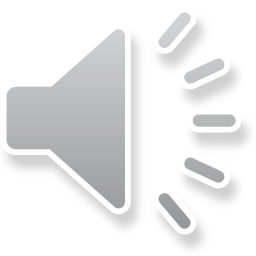 Defeat
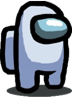 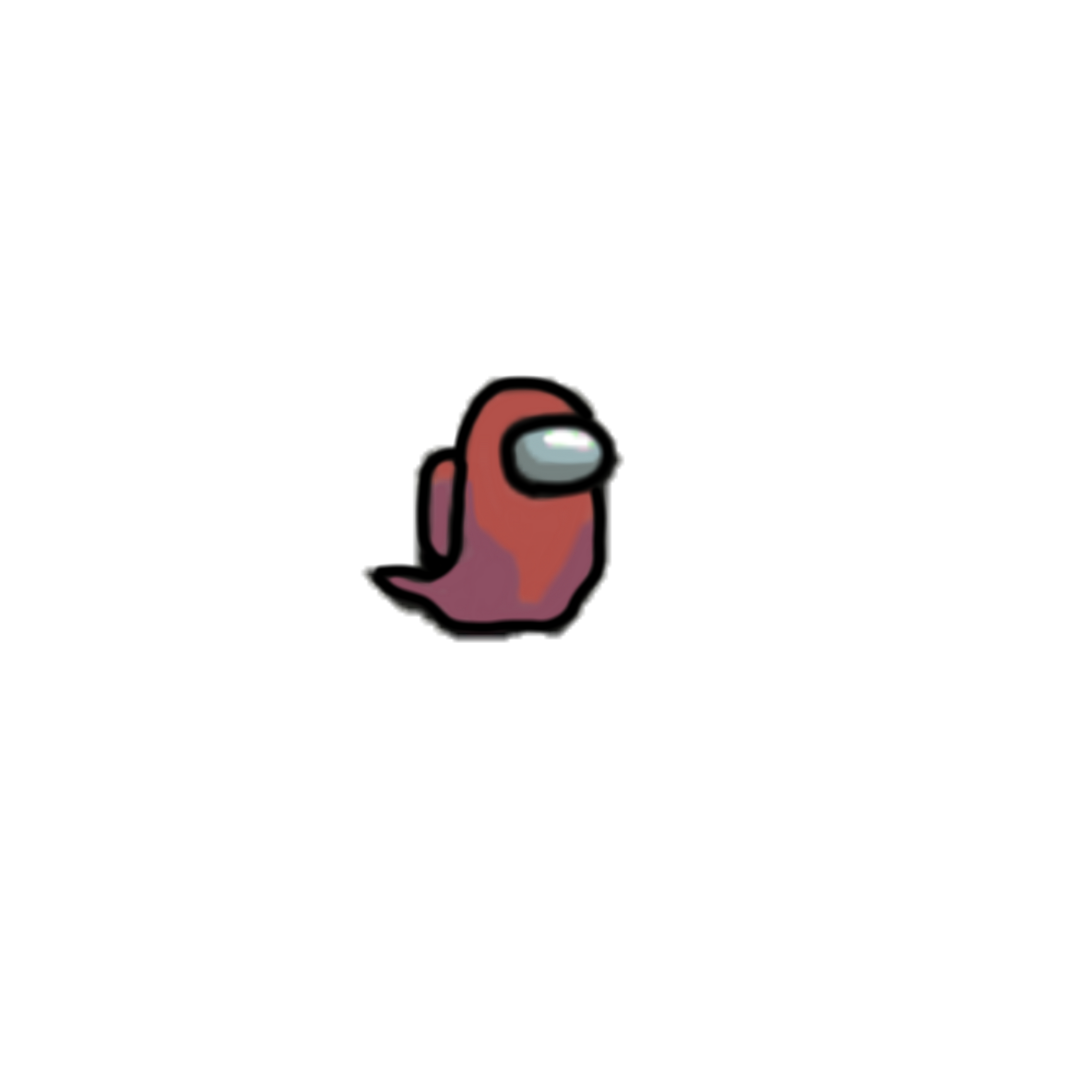 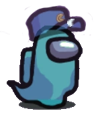 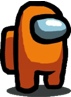 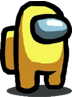 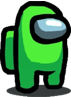 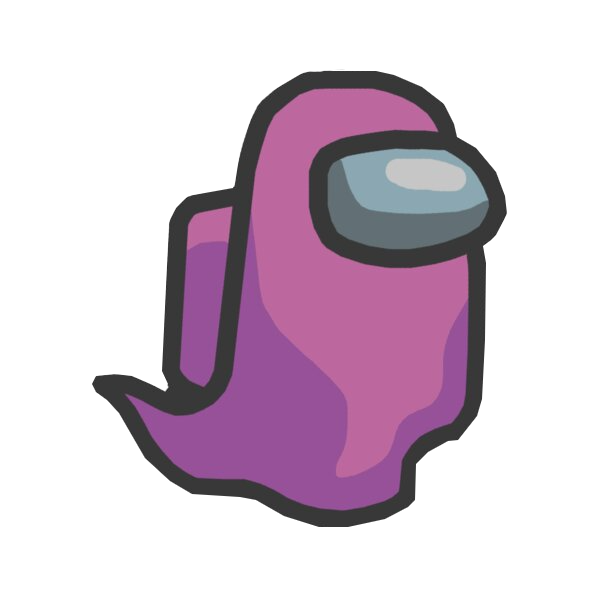 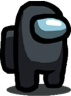 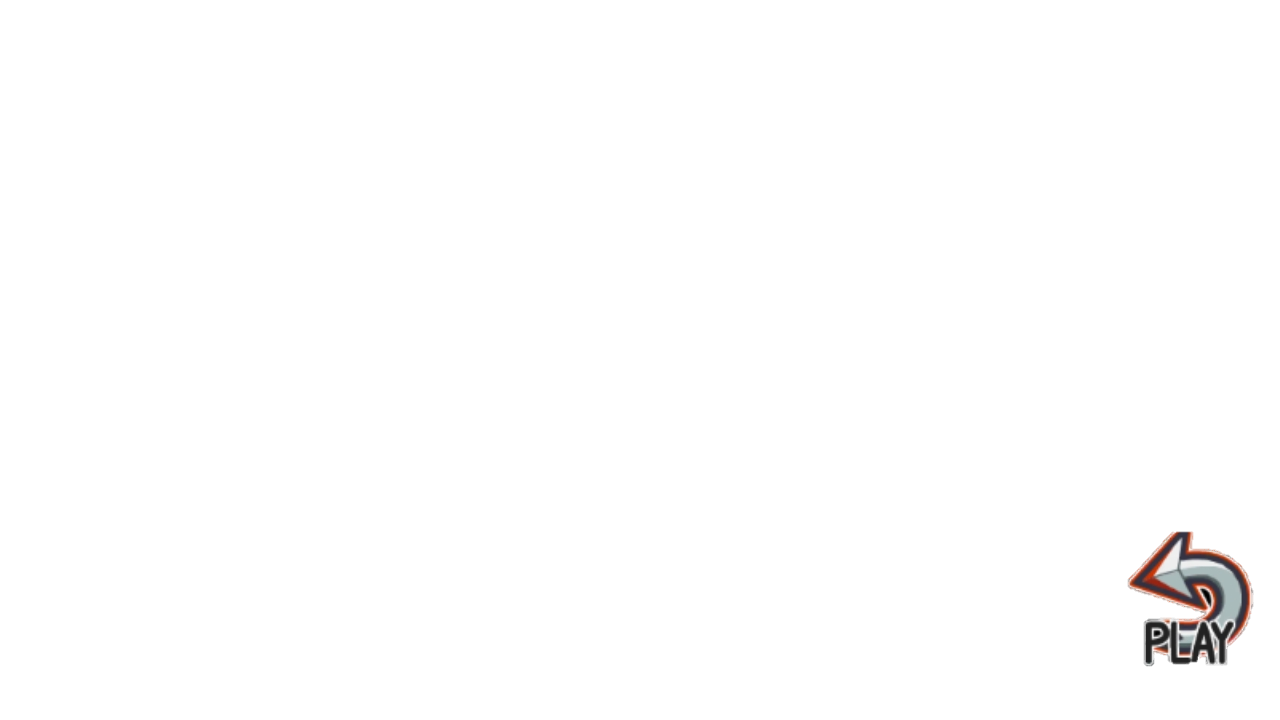 [Speaker Notes: DO NOT REMOVE DUPLICATE SLIDES
The duplicate death/victory slides have a function. First set is set to go back to map 1 (The Skeld), the duplicate set is set to link back to map 2 (Polus). If you delete one set of death/victory scenes, the return links will not function correctly.Click the “play” button to return to map 2.]
[Speaker Notes: DO NO DELETE THIS SLIDE!!!It’s needed to make sure the animations in the next slide work properly.]
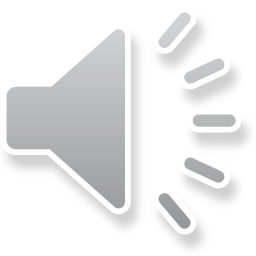 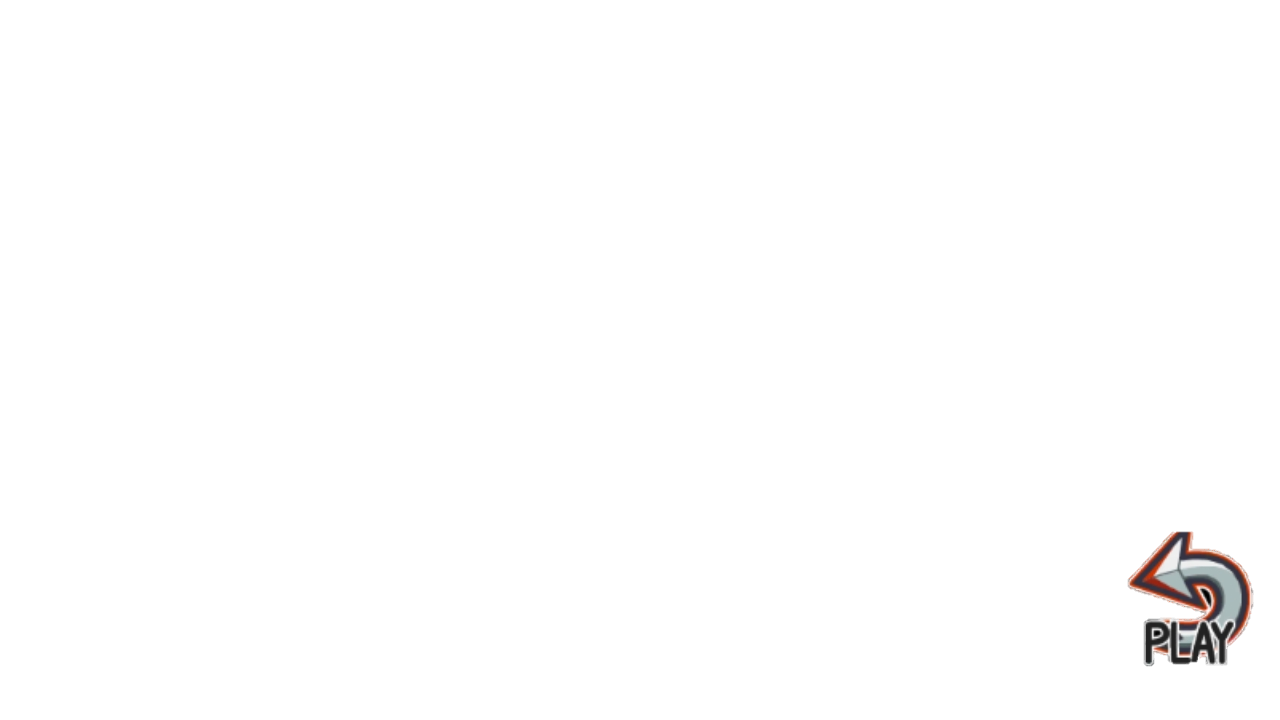 [Speaker Notes: DO NOT REMOVE DUPLICATE SLIDES
The duplicate death/victory slides have a function. First set is set to go back to map 1 (The Skeld), the duplicate set is set to link back to map 2 (Polus). If you delete one set of death/victory scenes, the return links will not function correctly.Click the “play” button to return to map 2.]
[Speaker Notes: DO NO DELETE THIS SLIDE!!!It’s needed to make sure the animations in the next slide work properly.]
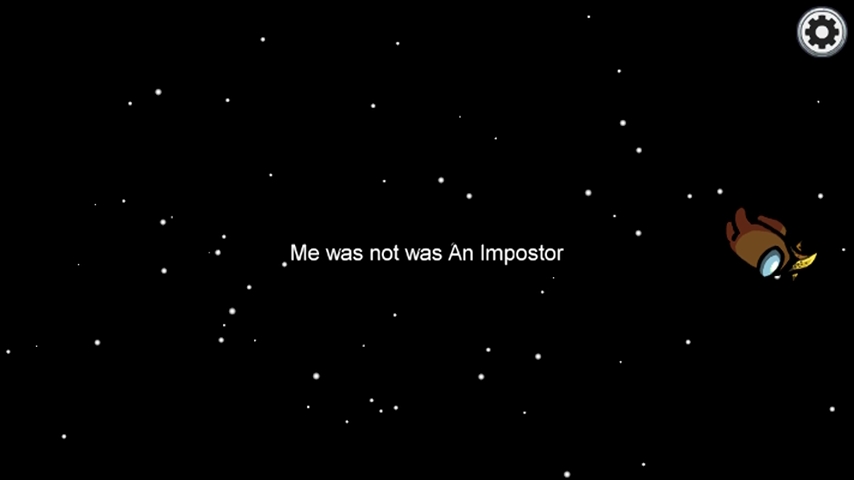 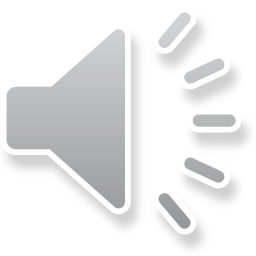 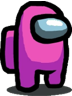 You were ejected.
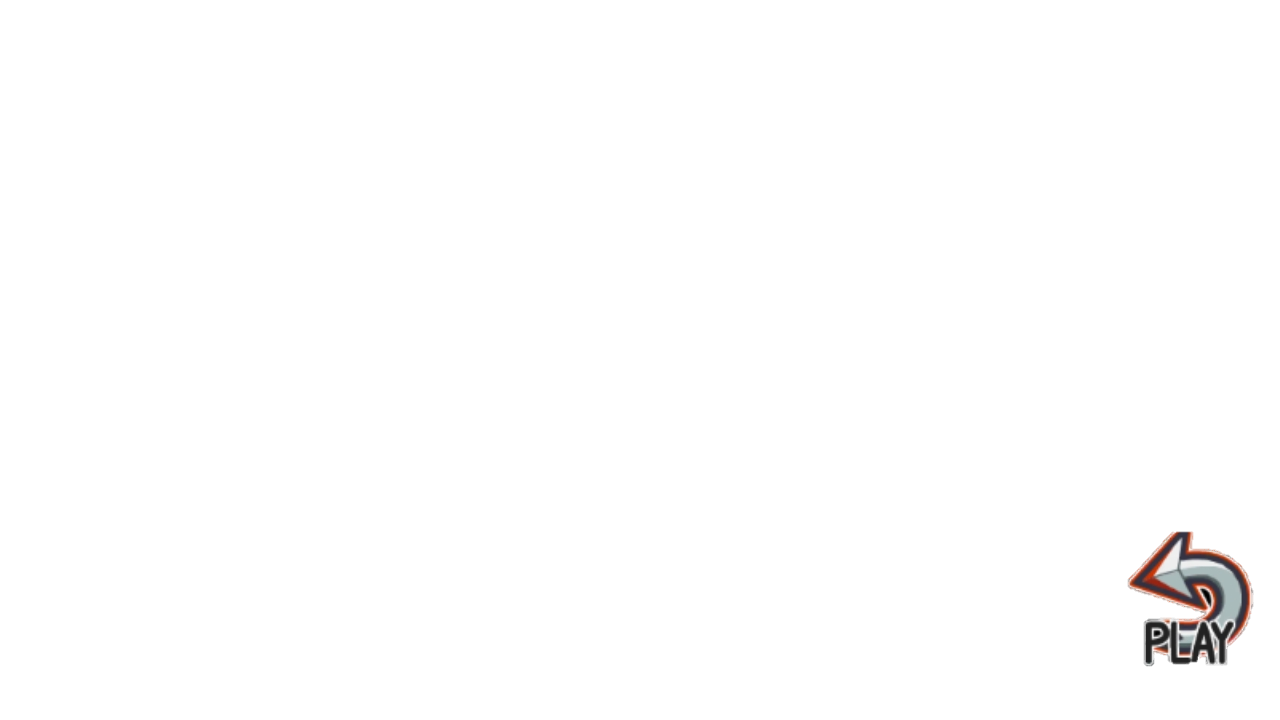 [Speaker Notes: DO NOT REMOVE DUPLICATE SLIDES
The duplicate death/victory slides have a function. First set is set to go back to map 1 (The Skeld), the duplicate set is set to link back to map 2 (Polus). If you delete one set of death/victory scenes, the return links will not function correctly.Click the “play” button to return to map 2.]
Fonts
In Your Face, Joffrey!https://www.fontget.com/font/in-your-face-joffrey/
VCR OSD Monohttps://www.fontget.com/font/vcr-osd-mono/
Varelahttps://www.fontget.com/font/varela/
Credits
Special thanks to all the people who made and released these awesome resources for free:
Presentation template by SlidesCarnival
Among Us meme templates, gifs, and images credited to their rightful owners. Particular credit to: Gloop and KTEACHERM (Korshare), Red (Youtube), Mizu To
Inspiration for this game came from Gloop’s Among Us Riddle Game:https://drive.google.com/drive/folders/10ojcZBfFuO_R2MjJxIMNZ00od0H8XDK_
Thanks!
ANY QUESTIONS?
You can find me at @msaprilfools on Korshare ormy e-mail is TeacherSandraTran@gmail.com
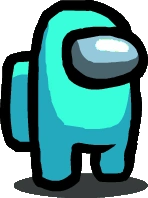 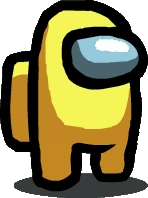 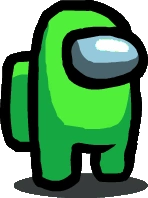 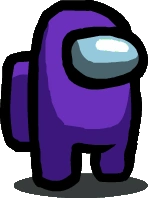 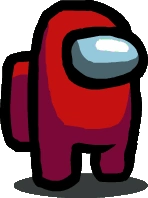 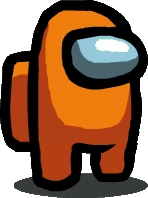 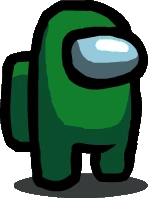 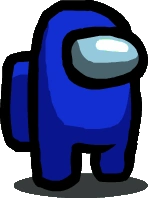 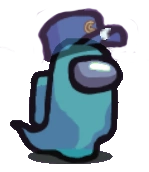 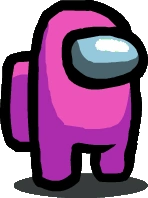 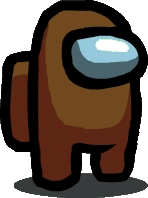 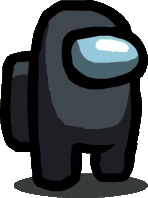 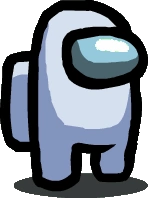 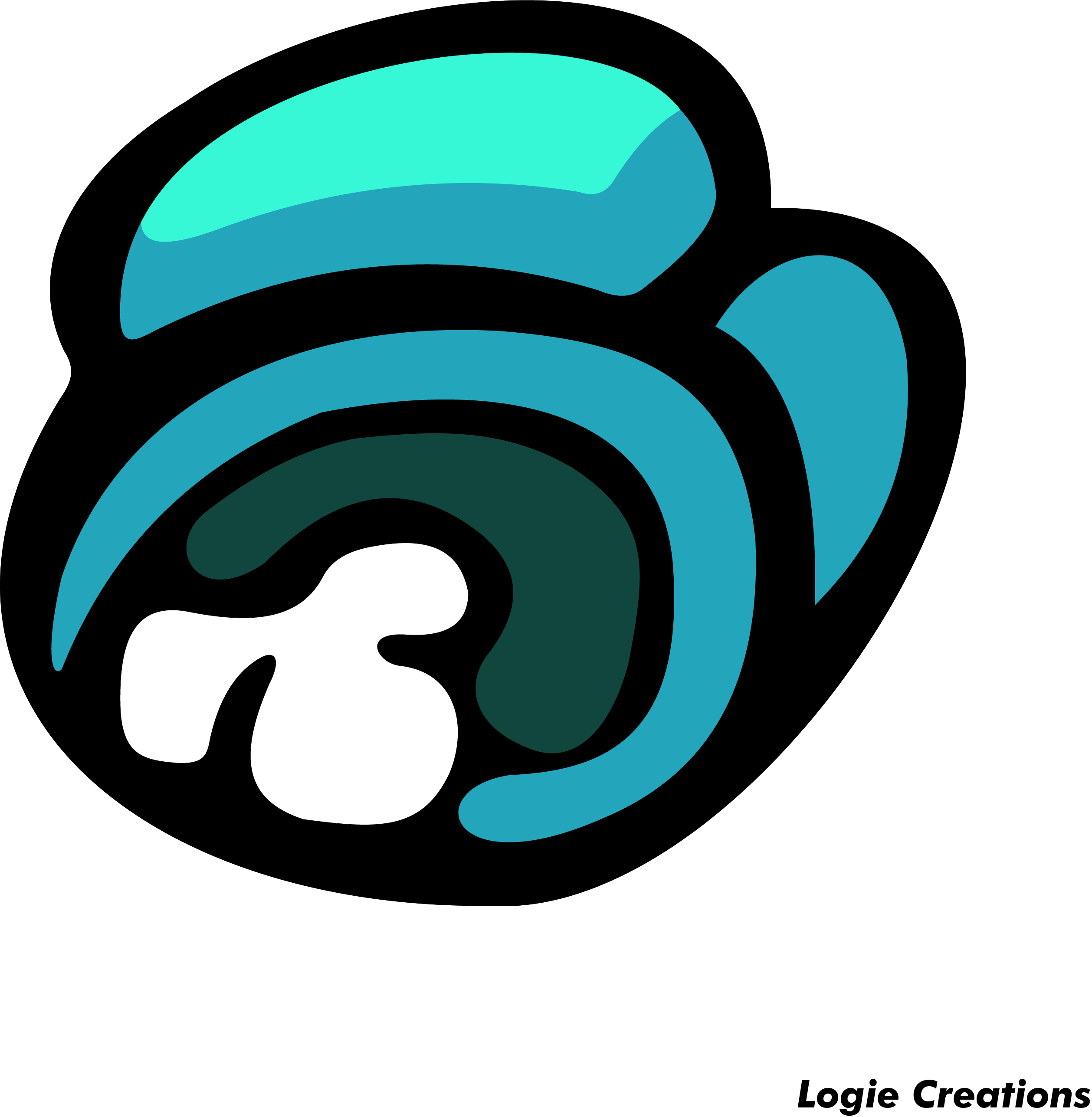 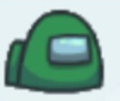 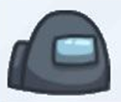 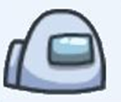 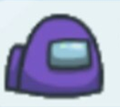 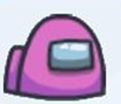 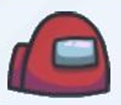 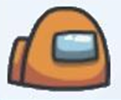 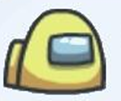 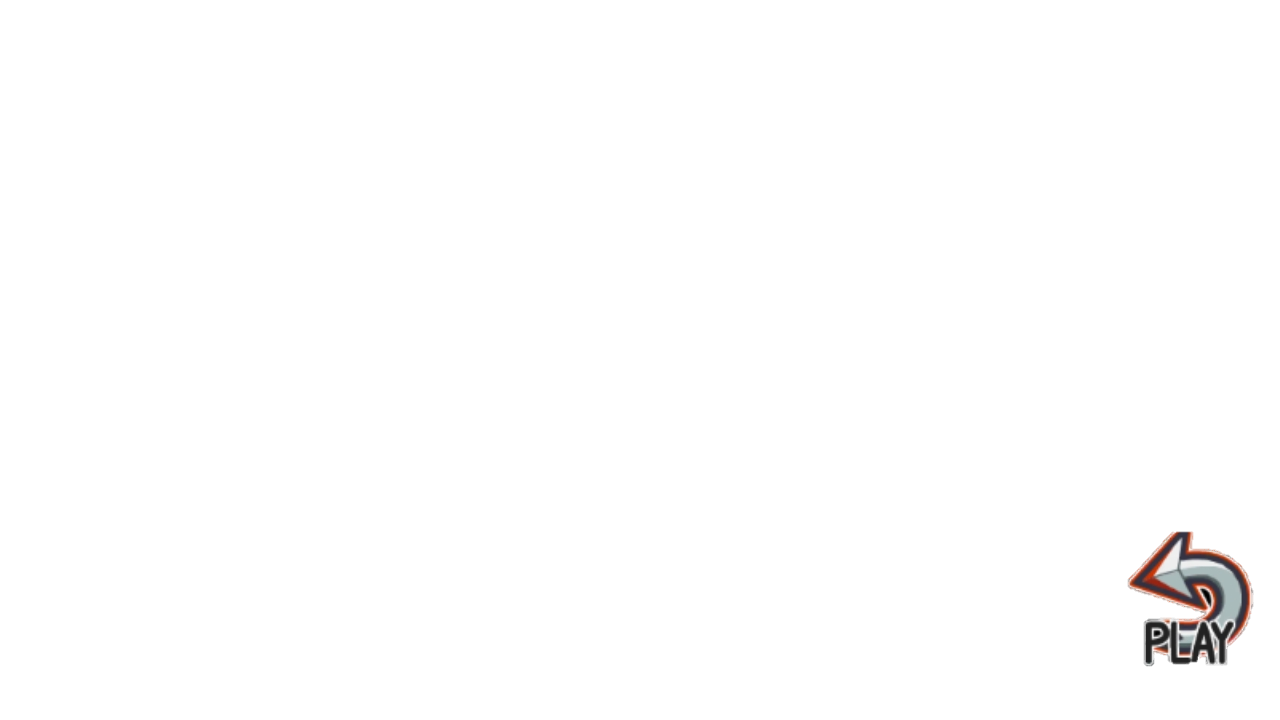 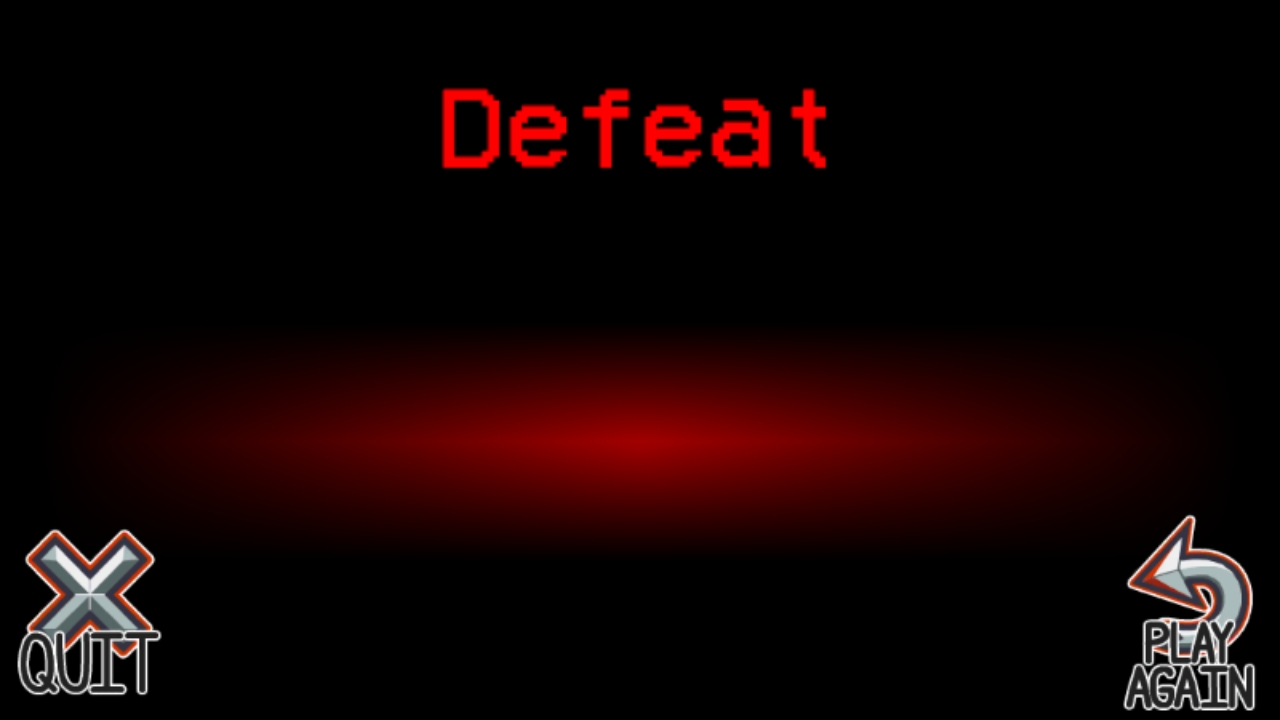 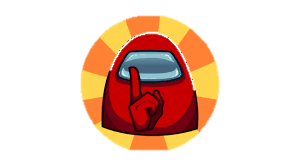